Was werden wir werden?
Future tense – werden + infinitive (plural)
Verb-noun pairs, revisit SSC [-er]
Y9 German 
Term 1.2 - Week 2 - Lesson 17
Heike Krüsemann / Rachel Hawkes
Artwork: Steve Clarke

Date updated: 19/04/21
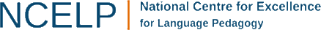 [Speaker Notes: Artwork by Steve Clarke. All additional pictures selected are available under a Creative Commons license, no attribution required.
Native-speaker teacher feedback provided by Stephanie Cross.

Learning outcomes (lesson 1):
Introduction of future tense with werden (plural persons)Consolidation of adjective endings R1(nom.) and R2(acc.) after definite articles
Introduction of word pattern: verb stem + -er  person nounConsolidation of SSC [-er]


Word frequency (1 is the most frequent word in German): 
9.1.2.2 (introduce) einige [174] entwickeln [377] hoffen [689] üben [1928] verbessern [1194] verlangen [879] vorhaben [1922] Geist [1426] Leistung [646] Pflicht [2048] laut [774] meistens [1261] mindestens [605] obwohl [390] 
9.1.1.7 (revisit) begonnen [251] verbracht [1391] verlassen [450] Bund [1127] DDR (Deutsche Demokratische Republik) [1348] Freiheit [814] Gegenwart [1932] Krieg [575] Unfall [1995] Vergangenheit [1196] Zukunft [469] einzig [343] eines Tages [N/A]
8.3.2.1 (revisit) bringen [153] gebracht [153] verlieren [313] verloren [313] Insel [1029] Meer [852] Reise [734] Wind [1124] halb [443] stark [178] nach2 [34] vor3 [50]

Source:  Jones, R.L & Tschirner, E. (2019). A frequency dictionary of German: Core vocabulary for learners. London: Routledge.

The frequency rankings for words that occur in this PowerPoint which have been previously introduced in NCELP resources are given in the NCELP SOW and in the resources that first introduced and formally re-visited those words. 
For any other words that occur incidentally in this PowerPoint, frequency rankings will be provided in the notes field wherever possible.]
lesen
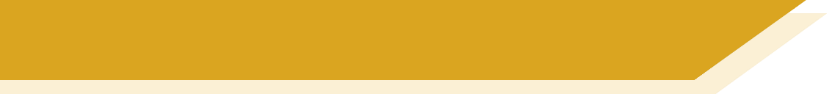 Auftakt
Was passt nicht zum Thema “Arbeit”?Wählt in jeder Zeile zwei Wörter aus.
1
2
3
4
5
6
[Speaker Notes: Auftakt (Upbeat) independent pre-lesson revisiting activitiesOn arrival to the lesson students can prepare for learning by doing a short, independent revisiting activity, giving the teacher the opportunity to talk to individuals and/or complete any additional setting up activities for the lesson.Aim: to reactivate prior knowledge and prepare for learning.Procedure:1. Students complete usual setting up routines (get books out, write date, etc.).
2. They choose two words from each row that are less strongly associated with the theme of ‘work’.
3. Students are not expected to complete all of these pre-lesson items, so feedback should not delay the start of the lesson, once all students are present.
4. Suggested answers are in bold on the next slide.

Note: this task is designed to compel students to think about the meanings of 30 previously taught words in a short space of time.  To encourage them to consider all the word meanings, most words are plausible but three in each question are more strongly associated with ‘work’ than others.]
lesen
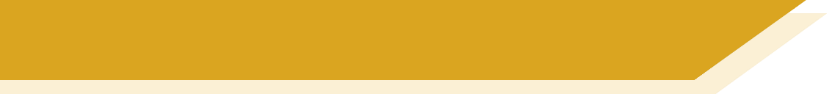 Auftakt
Was passt nicht zum Thema “Arbeit”?Wählt in jeder Zeile zwei Wörter aus.
1
2
3
4
5
6
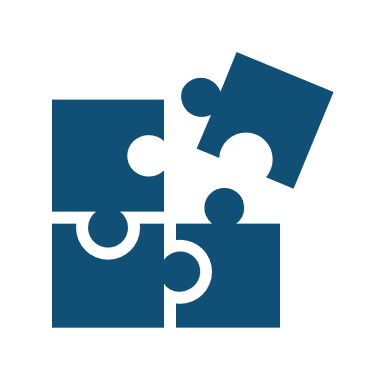 Make many German person nouns by adding der + capital letter + er to the verb stem:
lesen
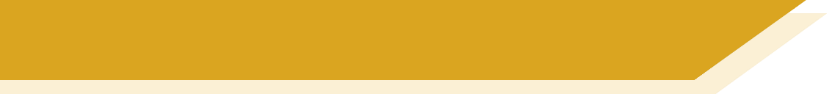 Vokabeln
Beispiel: arbeiten (to work)  der Arbeiter (worker)
Schreib A-F und das Substantiv:
Schreib G-L und das Verb:

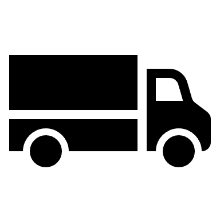 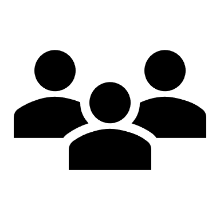 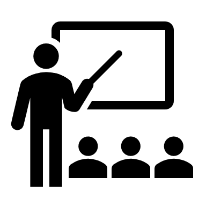 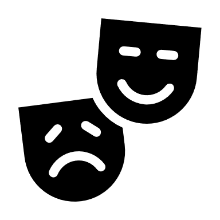 ___________
___________
-ieren verbs remove –ieren and add –er!
__ ___________
__ ___________
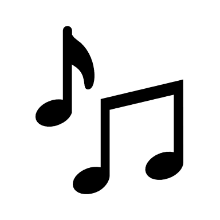 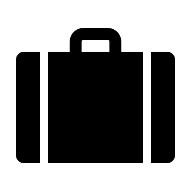 Note that [au] changes to [äu] – it changes the pronunciation too!
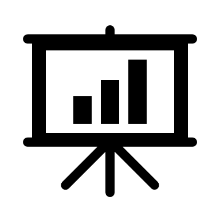 Note that [au] changes to [äu] – it changes the pronunciation too!
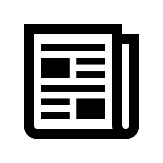 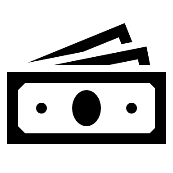 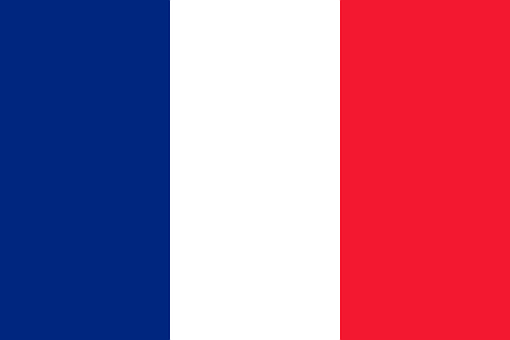 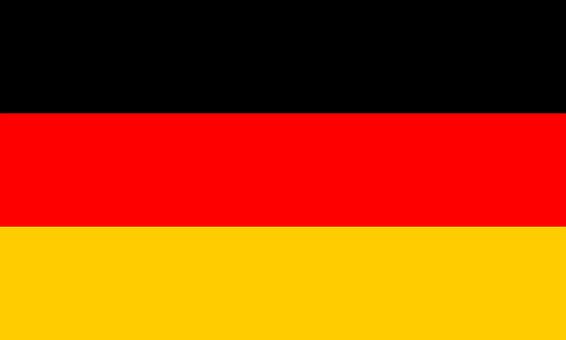 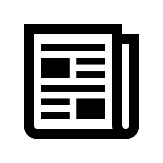 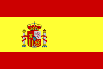 _________
___________
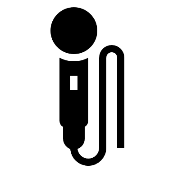 __ ___________
__ ___________
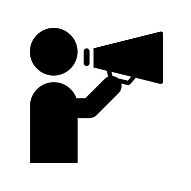 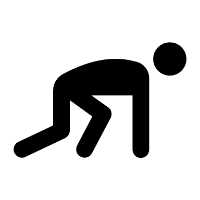 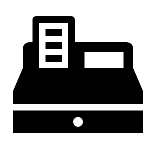 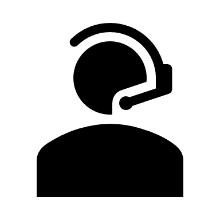 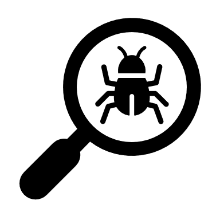 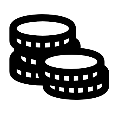 __________
___________
__ ___________
__ ___________
übersetzen – to translate
[Speaker Notes: Timing: 5 minutesAim: to practise a highly frequent word pattern. In the list of 2000 most frequent words, 205 additional words can be created by taking either the infinitive verb and adding der + capital letter +er to create the person noun OR verbs by reversing the pattern. Procedure:1. Click through animations explaining the word pattern. Note that students either already know the verb OR the noun, with the exception of übersetzen, which is therefore glossed.
2. A-F: students write the noun based on the verb, following the pattern. Nb. D and E: after item E, the next click will bring up a bubble drawing attention to [au]  [äu]. Go over difference in pronunciation too.
3. G-L: students write the verb based on the noun, reversing the pattern. 

Transcript:1. mitarbeiten  co-worker (Mitarbeiter)
2. trainieren   coach (Trainer)
3. fahren  driver (Fahrer)
4. kaufen  buyer (Käufer)
5. verkaufen  seller/salesperson (Verkäufer)
6. übersetzen  translator (Übersetzer)
7. Lehrer  to teach/train (lehren)
8. Schauspieler  to act (schauspielen)
9. Manager  to manage (managen)
10. Sänger  to sing (singen)
11. Helfer  helper/assistant (helfen)
12. Forscher  to research (forschen)
Word frequency unknown words (1 is the most frequent word in German): Mitarbeiter [639] Trainer [1003] Fahrer [1554] Käufer [2051] Verkäufer [2374]  Übersetzer [2902] übersetzen [1765] lehren [2540] schauspielen [>5009] managen [>5009] singen [1063] helfen [338] forschen [4222]Source:  Jones, R.L. & Tschirner, E. (2019). A frequency dictionary of German: core vocabulary for learners. Routledge]
Person A wählt aus, Person B spricht.
Dann tauscht die Rollen.
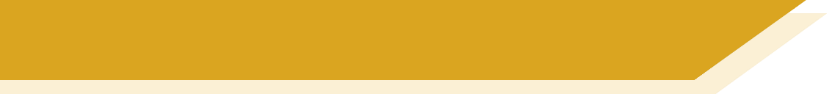 Phonetik
lesen / sprechen
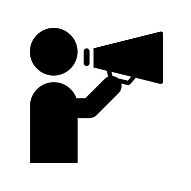 Person A:
Diese Person trainiert als Beruf.
1.
Trainer
Person B:
60
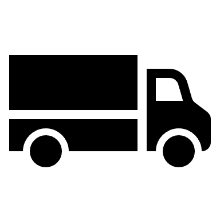 [driver]
For the German word ending  –er, drop your jaw more than you would for English –er.
9
Fahrer
[actor]
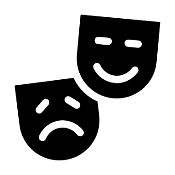 5
Schauspieler
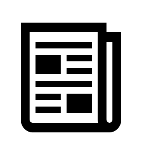 10
[translator]
[researcher]
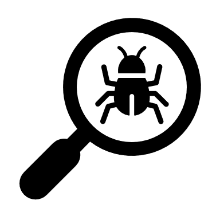 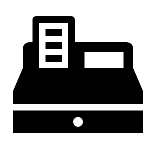 2
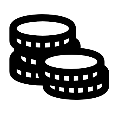 6
[salesperson]
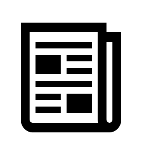 Übersetzer
Forscher
Sekunden
Verkäufer
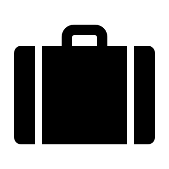 [buyer]
[teacher]
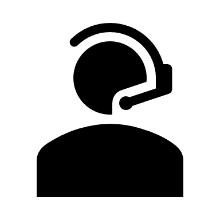 11
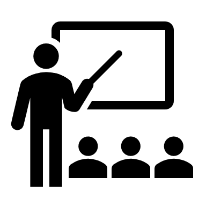 [helper/assistant]
3
7
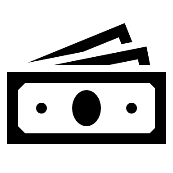 Käufer
Lehrer
Helfer
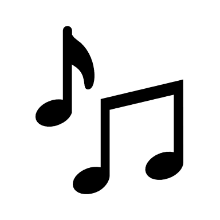 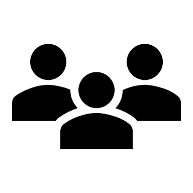 [co-worker]
[singer]
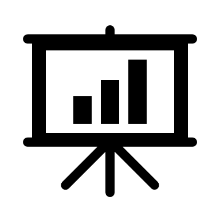 [manager]
0
12
4
8
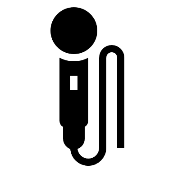 Sänger
Mitarbeiter
Manager
LOS!
[Speaker Notes: Timing: 5 minutesAim: to practise the new word pattern in oral production. For differentiation, two versions can be used with this slide. Procedure:
1. Click to bring up bubble explaining that German ending –er sounds different to English ending –er. Compare helper/ Helfer, trainer/ Trainer. 

More challenging version:  2. Students describe the person’s job. Person A: “Diese Person trainiert als Beruf”, Person B: “Trainer. Diese Person forscht als Beruf”, Person A: “Forscher”, etc. 

Easier version: 
2. Students pick and read out an item number. Person A: “Nummer 1”, Person B:” Trainer. Nummer 12”, Person A: ”Forscher”, etc. 

For both versions: 
3. Use timer if appropriate for your class. 
4. Click to reveal answers. 

Word frequency unknown words and cognates (1 is the most frequent word in German): Mitarbeiter [639] Trainer [1003] Fahrer [1554] Käufer [2051] Verkäufer [2374]  Übersetzer [2902] übersetzen [1765] lehren [2540] schauspielen [>5009] managen [>5009] forschen [4222]Source:  Jones, R.L. & Tschirner, E. (2019). A frequency dictionary of German: core vocabulary for learners. Routledge
Note that students either know the noun or the verb already, with the exception of übersetzen  / Übersetzer]
vorhaben is a separable verb. In the present tense, the prefix vor goes at the end of the clause! Don’t confuse vorhaben with haben.
hören / sprechen
Was hast du vor?
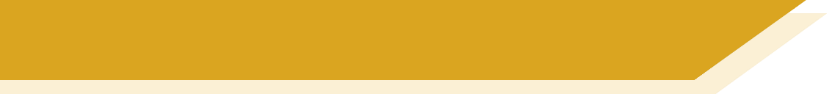 audio:
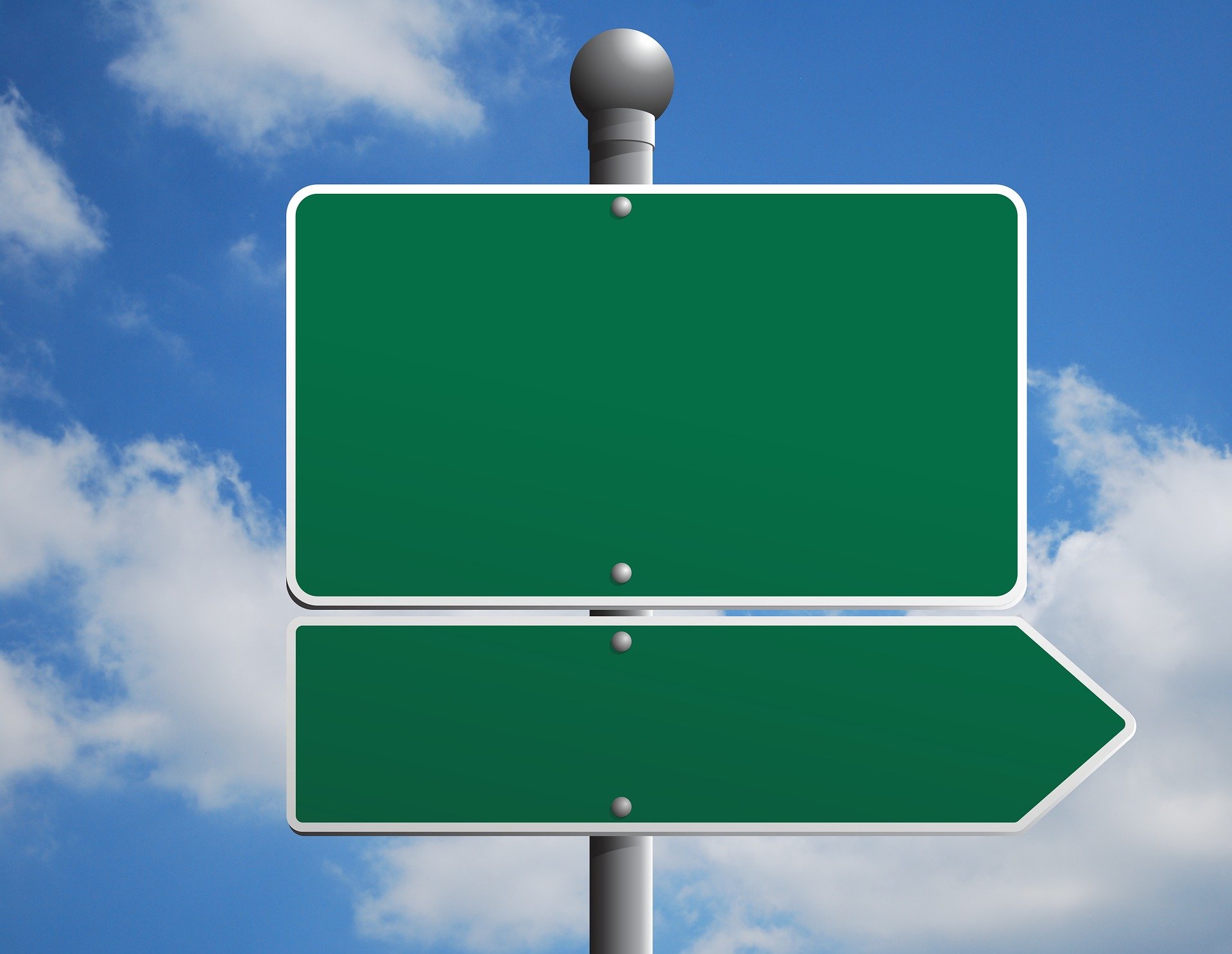 ?
?
?
?
mostly
duty
to demand
at least
A1
A2
Was hast du mit deinem Leben vor?
A3
A4
?
?
?
journey, trip
achievement
started
?
mind, spirit
B1
B2
B3
B4
?
?
?
?
to hope
to practise
to develop
to improve
C1
C2
C3
C4
Zukunft
?
?
?
although
?
some
to have in mind, be planning
the past
D1
D2
D3
D4
[Speaker Notes: Timing: 8 minutes

Aim: to practise aural recognition and also spoken production of 16 words of new and revisited vocabulary at word level.

Procedure:
1. Students volunteer (in German) a letter/number combination relating to a square on the grid.
2. Click the corresponding audio button on the right-hand side.
3. The whole class say the English translation in chorus. Click the blue box to reveal the answer.
4. Continue until all English meanings are showing.
5. Students then produce the German words, one by one, chorally.  If the teacher judges that the overall knowledge of the word was secure s/he clicks to reveal part of the picture.Any insecure word knowledge and the teacher confirms the German meaning and leaves the picture uncovered until the end, returning to it again for another go.

Transcript:
[A1] meistens
[A2] mindestens
[A3] die Pflicht
[A4] verlangen
[B1] begonnen
[B2] die Reise
[B3] der Geist
[B4] die Leistung
[C1] hoffen
[C2] üben
[C3] entwickeln
[C4] verbessern
[D1] obwohl
[D2] einige 
[D3] vorhaben
[D4] die Vergangenheit

Revealed image: (question): Was hast du mit deinem Leben vor?]
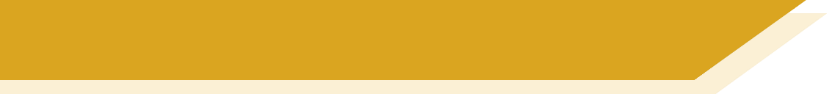 Mutti hat Gäste
Mutti hat Gäste zu Hause. Was sagen sie?
hören
Ist das ein Plan oder haben sie es schon gemacht?
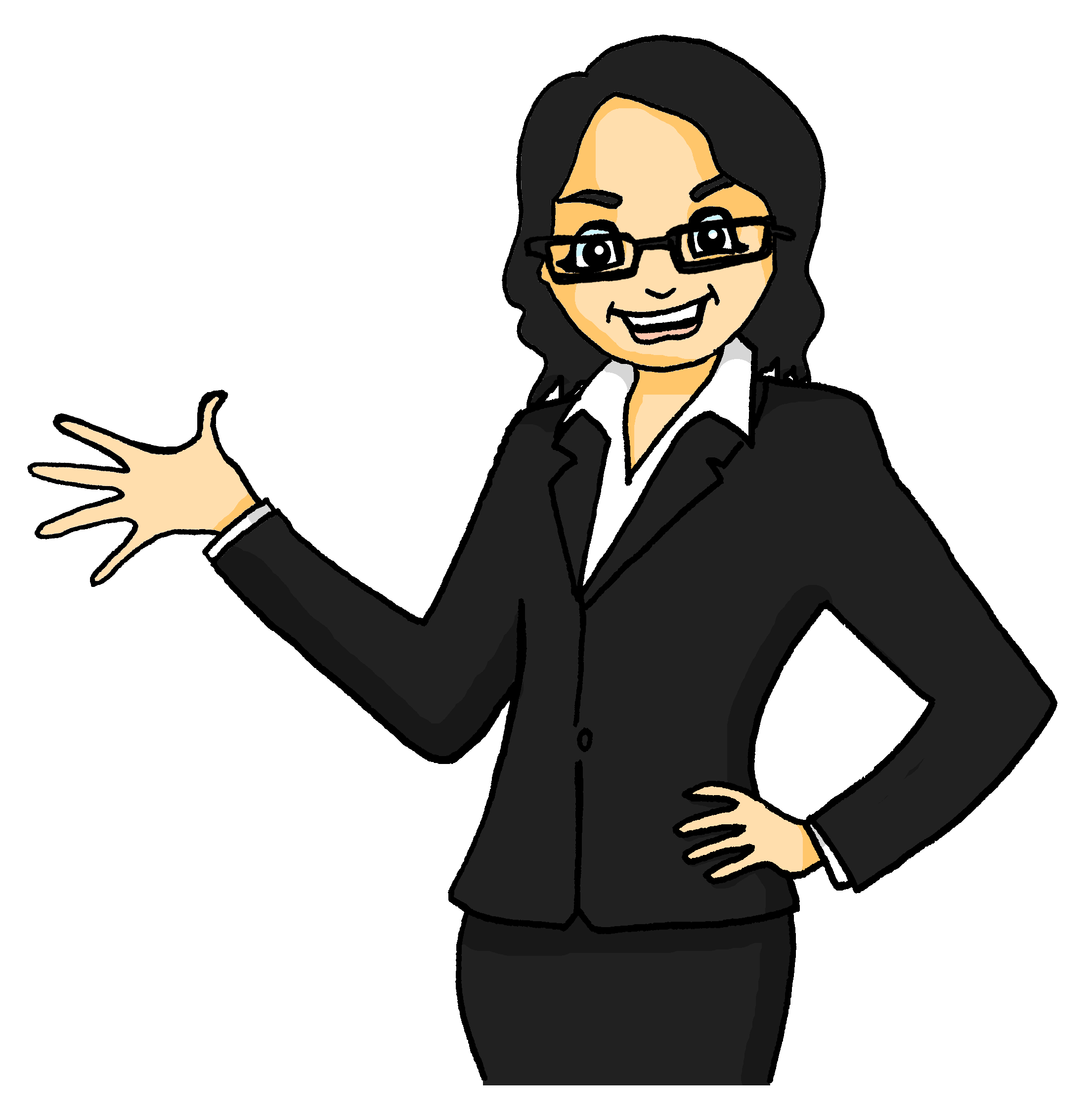 Ich habe viel gemacht und ich habe viel vor! Und ihr?
1
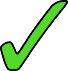 2
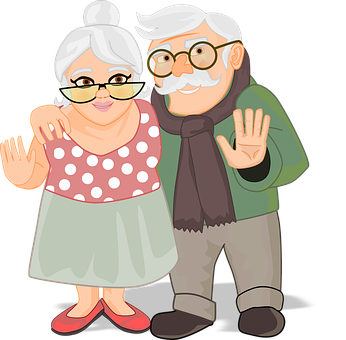 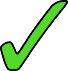 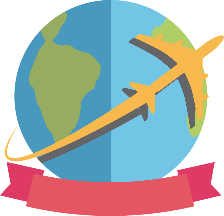 3
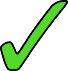 4
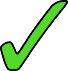 Wir haben eine Weltreise gemacht und wir haben einen Kunstkurs an der Uni vor!
5
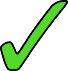 6
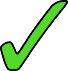 7
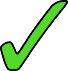 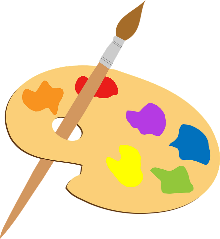 8
Herr und Frau Fischer
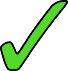 [Speaker Notes: Timing: 7 minutesAim: to practise aural comprehension of plans using the verb vorhaben and past activities using haben + past participle. Procedure:1. Explain the context: Mutti organises a garden party for the neighbours and they are chatting. Decide whether things are plans (habe + vor at the end of the sentence) or have already happened (past participle (i.e. NOT vor) at the end). 
2. Click on sound button for item 1. Students first decide if it  is ‘ein Plan’ or ‘schon gemacht’. 
3. Click to reveal answer tick.
4. With (or without) an additional listening, students translate the whole sentence into English.
5. Click to reveal the English translation. 
6. Continue for items 2-8. 

Transcript:
1. Er hat sehr viel vor.2. Du hast eine Reise nach Italien vor.3. Sie haben zwei Wochen auf einer Insel verbracht.4. Frau Becker, was haben Sie verloren?5. Ihr habt auch eine Party im Schwimmbad vor.6. Eines Tages hat sie eine neue Karriere begonnen.7. Ich habe eine Ausbildung bei einem Computerbetrieb gemacht.8. Wir haben eine Zeitreise in die Vergangenheit vor.]
Grammatik
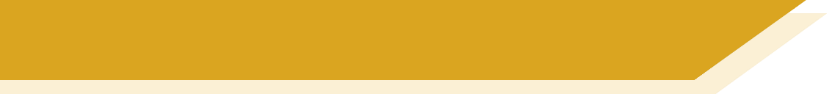 Adjektivendungen – R1 und R2
You know that adjectives add endings when they come in front of a noun.
Try to recall the endings for adjectives before an indefinite article in R1/R2:
eine schöne Reise
R1:
ein blaues Meer
ein starker Wind
_
_
_
Only the masculine endings differ between R1 and R2!
R2:
ein blaues Meer
einen starken Wind
eine schöne  Reise
_
_
_
Now try to recall the endings for adjectives before a definite article in R1/R2:
R1:
das blaue Meer
der starke Wind
die schöne Reise
_
_
die kleinen Inseln
_
_
R2:
das blaue Meer
den starken Wind
die schöne Reise
_
_
_
die kleinen Inseln
_
[Speaker Notes: Timing: 2 minutesAim: to recap pronominal adjective agreement in R1 (nominative) and R2 (accusative) with indefinite and definite articles.Note: Students revisited R1/2/3 adjective endings with indefinite articles in 9.1.1.4.  They last practised R1/2 adjective endings with definite articles in the summer term of Y8 (8.3.1.5 and 8.3.1.6).Procedure:1. Click and elicit the knowledge in the examples, in small steps as per the animation. To revise the vocabulary, elicit also the translations in English.
2. Remind students that it is the position of the adjective in relation to the noun that determines if there is an ending or not.]
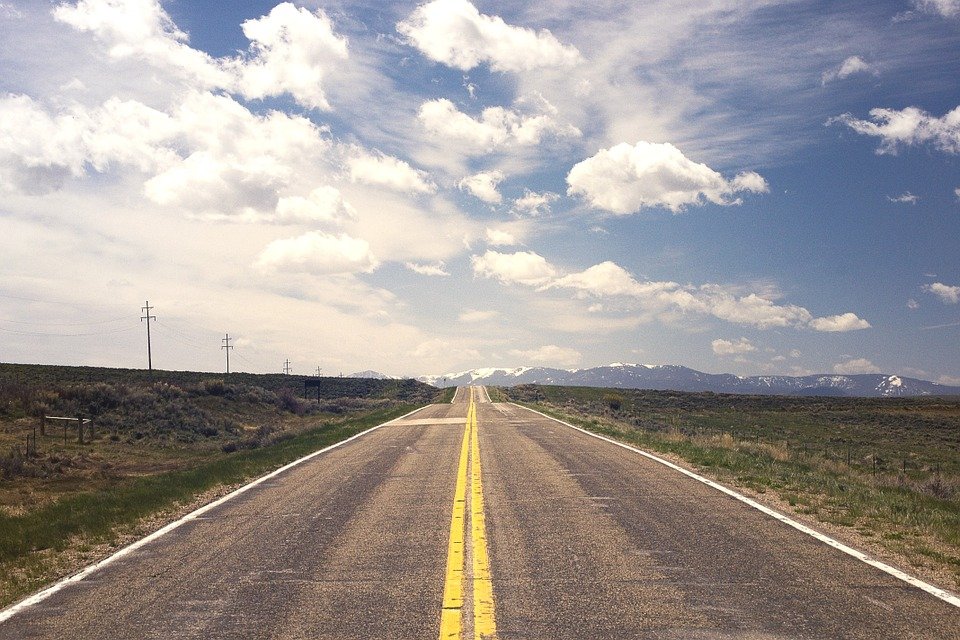 lesen
Ein Ferienjob
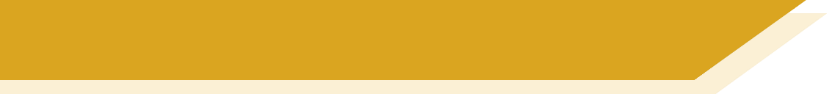 Wolfgang sieht eine interessante Anzeige in der Schule:
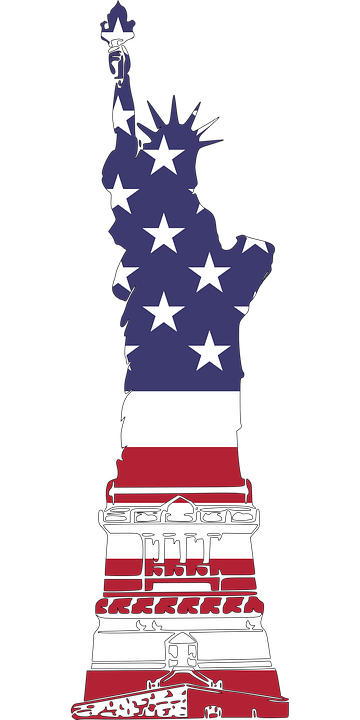 Ferienhelfer*innen gesucht
der/die Jugendliche – adolescent, young personklingen – to sound
Freizeitcamp für Kinder
Die USA und Deutschland sind beide ein Bundesstaat mit Bundesländern (USA: 52, D: 16). Viele deutsche Jugendliche* verbringen gerne einige Zeit – ein paar Monate oder auch ein Jahr – In den USA. Reisen und eine  Sprache lernen – klingt gut, oder?
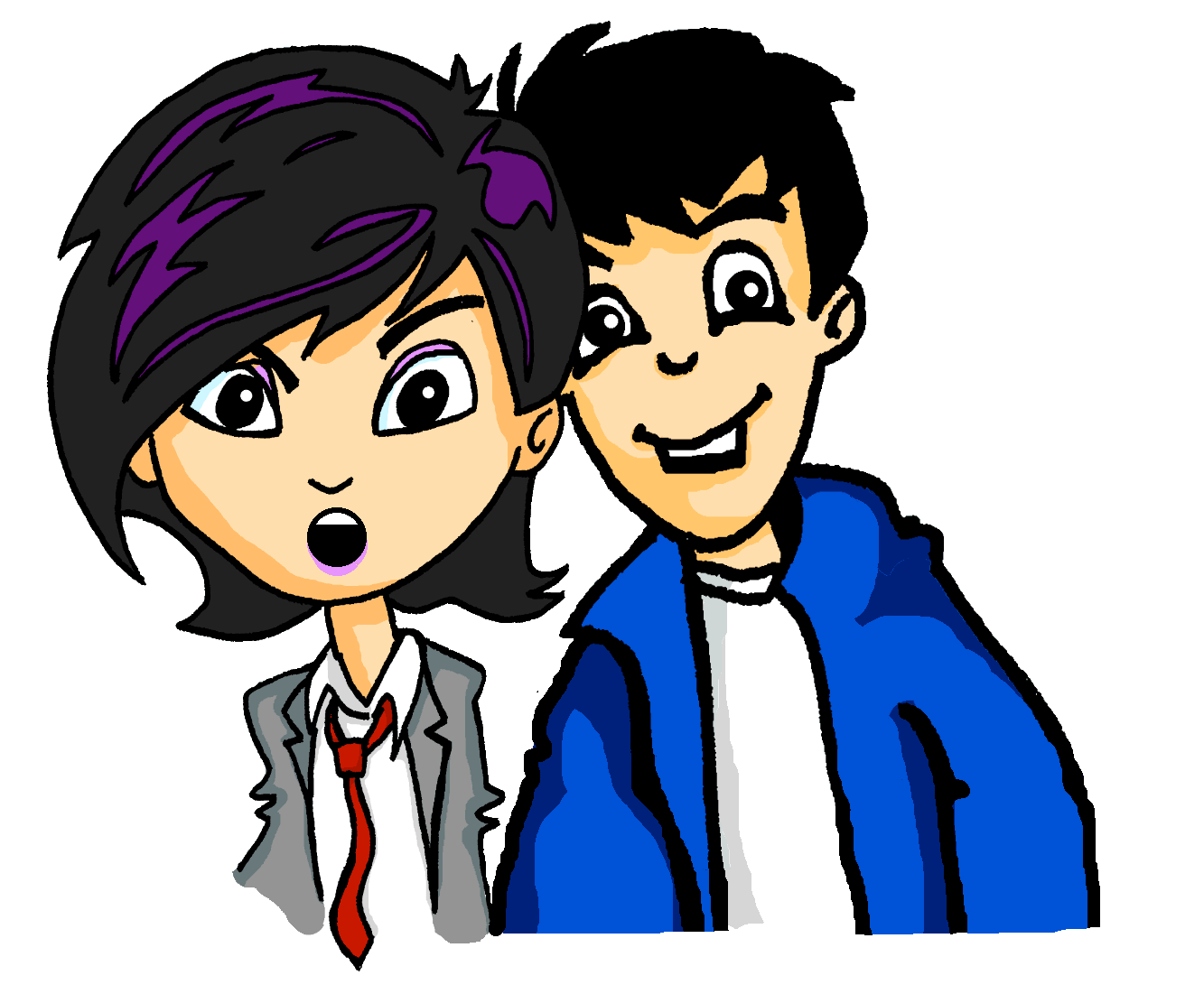 Wenn ich älter bin, möchte ich so was machen!
[Speaker Notes: Timing: 2 minutes

Aim: to give a brief context for the lesson; to give cultural information about the schemes where young Germans spend time in America.Procedure:1. Ensure students understand the job adverb. 
Context: It is popular for German students as young as 14 do go for a few months or even up to a year to the USA and attend school, live with a family etc, see e.g. https://www.ef.de/pg/usa/ ,  https://www.afs.de/laender/usa/. They may also work in summer camps such as Camp America https://www.campamerica.co.uk/, it looks like the minimum age for this 18 – but many German teenagers in the Oberstufe are around that age. 2. Prompt students to unpack the meanings of the cognates: Ferienhelfer, Freizeitcamp, Bundesstaat, Bundesland(länder)

Word frequency of unknown words and cognates used (1 is the most frequent word in German): 
Jugendliche [1324] klingen [700] Camp [3964]Source: Jones, R.L. & Tschirner, E. (2019). A frequency dictionary of German: core vocabulary for learners. Routledge]
Wolfgang träumt* vom Sommerjob in den USA…
lesen
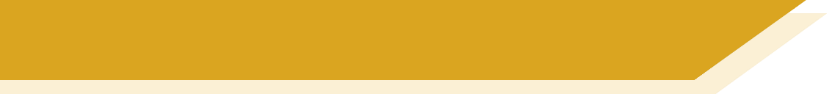 ein Traum
Schreib 1-8 und die Satzteile von Wolfgangs Traum.  Ist die Endung singular oder plural?
träumen – to dream
1
5
die glücklichen Personen
die warmen Nächte
_____
___________
z z z
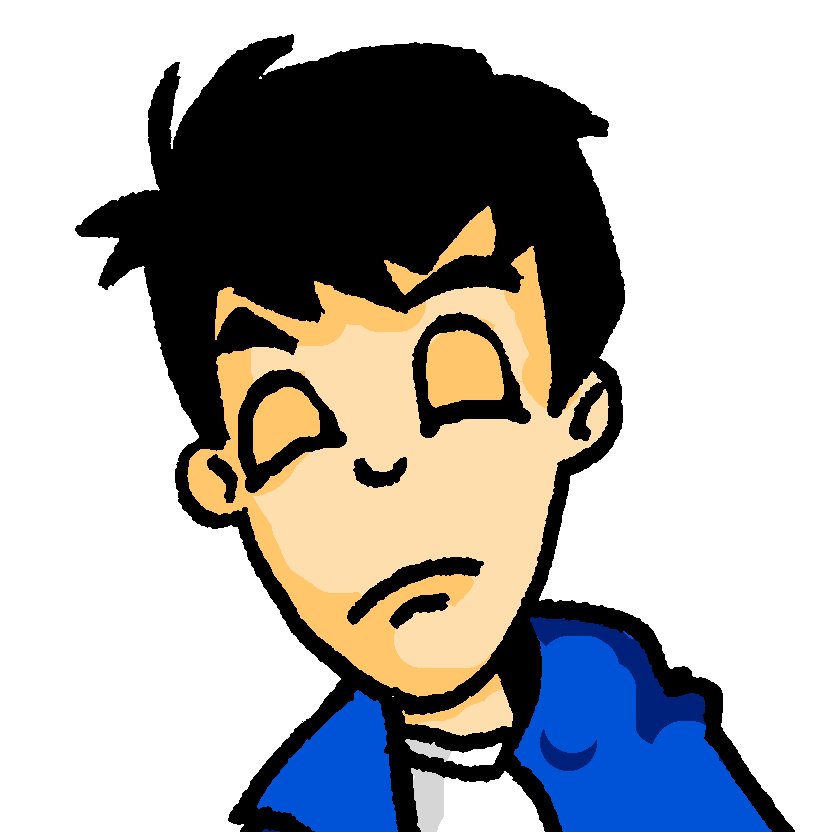 6
2
die tolle Kletterwand
die laute Party
___
____
7
3
die freundlichen Stimmen
die lustigen Aktivitäten
___________
_____
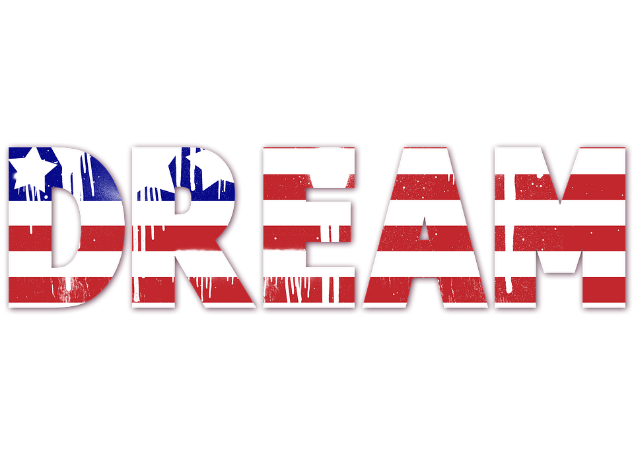 8
4
die schöne Reise
die lange Sommerzeit
______
___
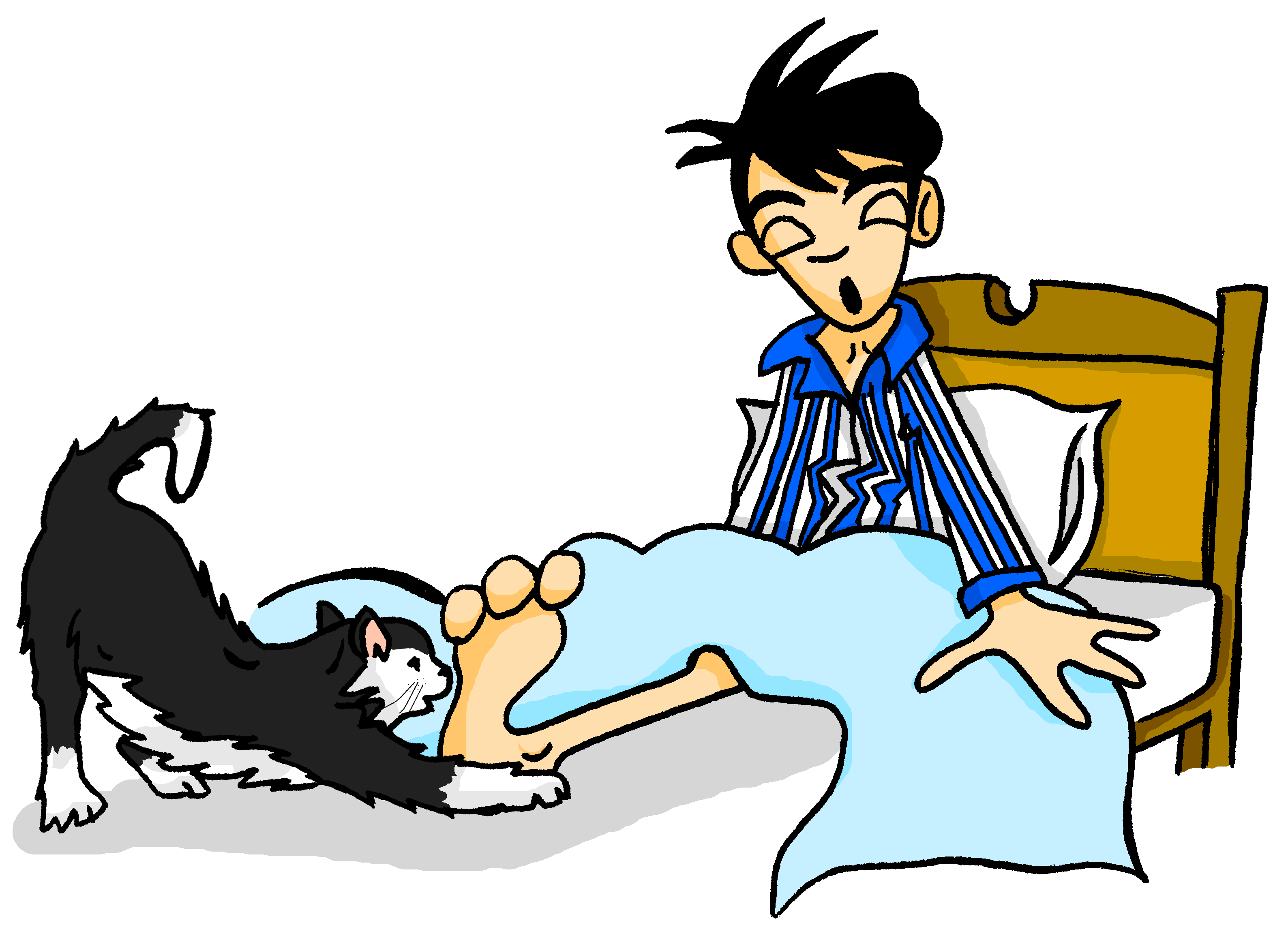 lang | warm | glücklich |lustig | laut |  freundlich | schön | toll |
[Speaker Notes: Timing: 5 minutesAim: to practise written production of feminine singular and plural adjective endings, using previous knowledge of singular and plural forms of feminine nouns.Procedure:1. Ensure that students know this is a dream and that they need to create the dream details themselves by choosing appropriate adjectives.  More than one answer is possible but they need to write plural endings for plural nouns, and singular endings for singular nouns.
2. Students write 1-8 and the complete noun phrases.
3. Elicit and accept any plausible and grammatically correct answers. Click to reveal possible answers.
4. Elicit dream phrase meanings in English.Word frequency of unknown words (1 is the most frequent word in German): träumen [1793]Source:  Jones, R.L. & Tschirner, E. (2019). A frequency dictionary of German: core vocabulary for learners. Routledge]
Use the present tense of werden + infinitive:Ich werde, du wirst, er/sie/es wird
Grammatik
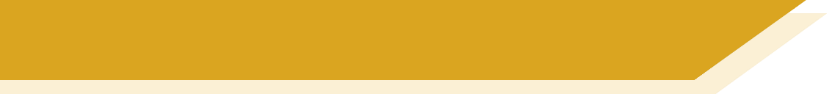 das Futur
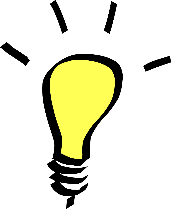 You know how to talk about the future in German with singular verbs:
Remember: the 2nd verb goes at the end.
Sie wird früh aufstehen.
She will / is going to get up early.
Obwohl is a WO3 conjugation (like weil, dass, wenn and als).
For plural persons, just use the plural form of werden:
Wir werden zum Fitnesscamp gehen, obwohl wir müde sind.
We will / are going to go to the fitness camp, although we are tired.
Aber is a WO1 conjunction (like und and oder).
Ihr werdet müde sein, aber ihr seid gesund.
You will (all) / are (all ) going to be tired, but you are healthy.
[Speaker Notes: Timing: 2 minutes
Aim: to revisit the formation of the future tense with the three singular person forms of werden, and to introduce the plural forms.Procedure:1. Use the animated sequence to revisit the grammar point.
2. Elicit responses from students, where appropriate.3. Check understanding at each stage.4. Elicit the 3rd person plural (they will – sie werden) from students.  5. With the final two clicks, draw attention to obwohl (in this week’s vocabulary set and a WO3 conjunction) and contrast with aber.]
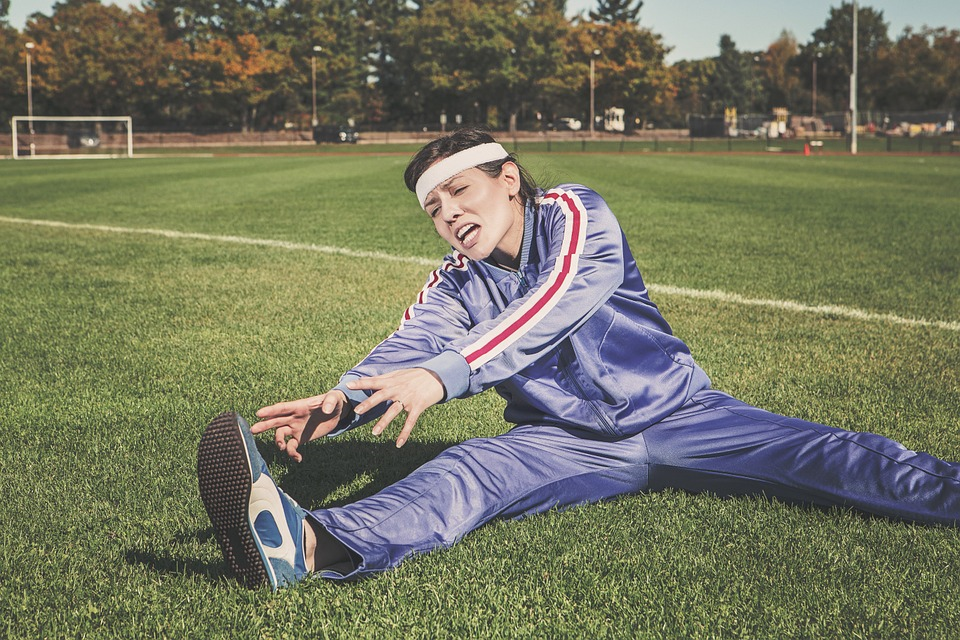 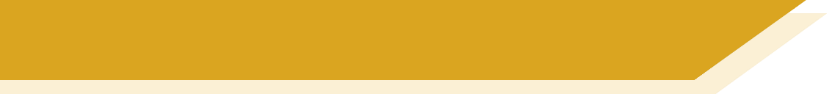 Am Fitnesscamp [1/2]
hören
Mia und Wolfgang sind in ihren Oktoberferien am Fitnesscamp. Starke Leistung!
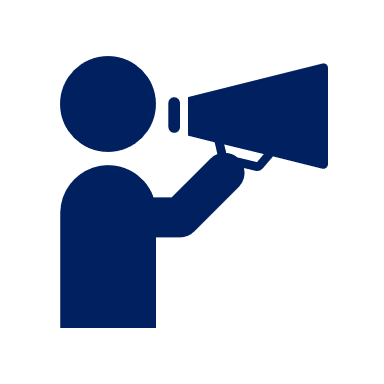 1
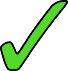 2
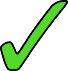 3
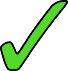 4
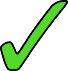 5
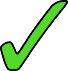 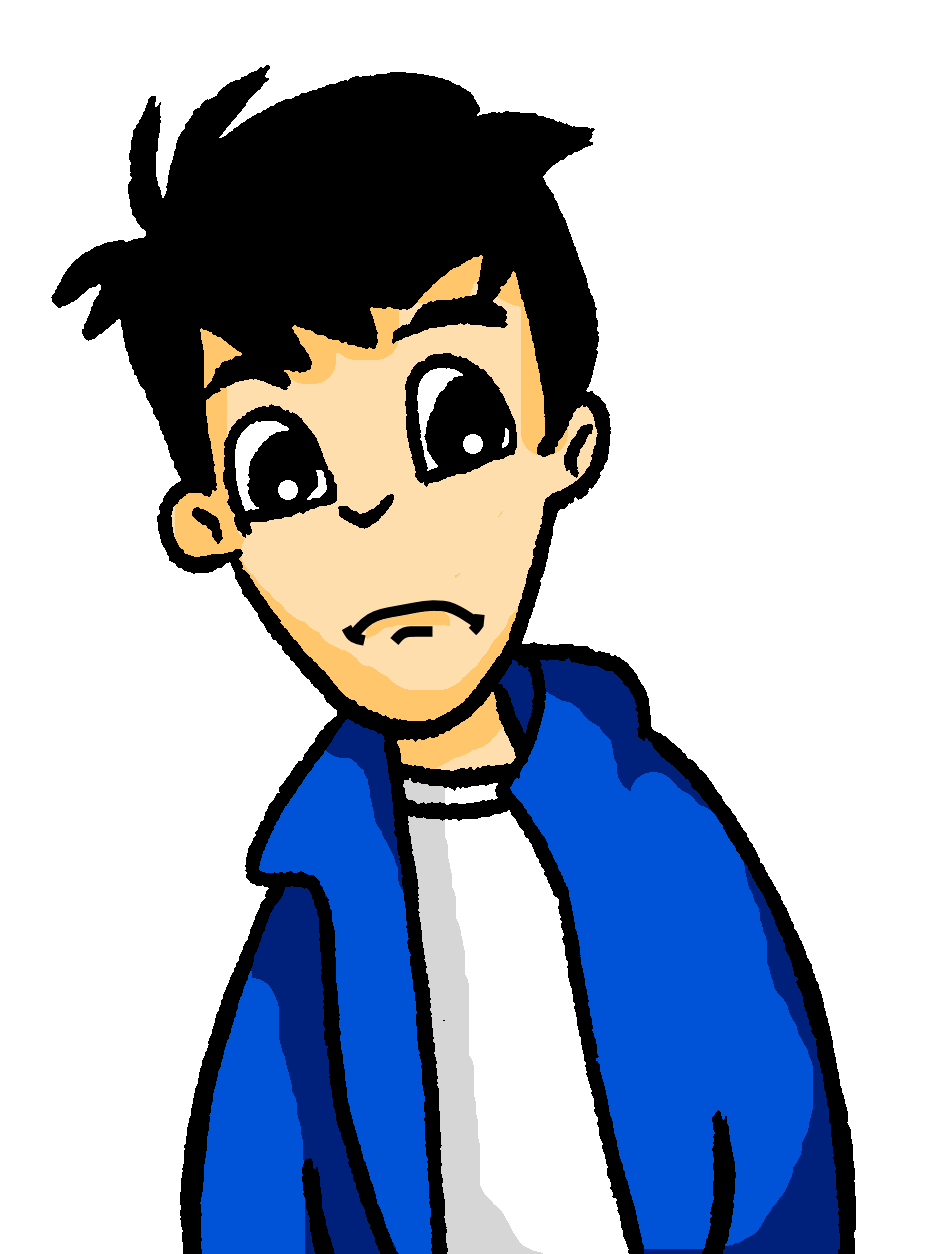 6
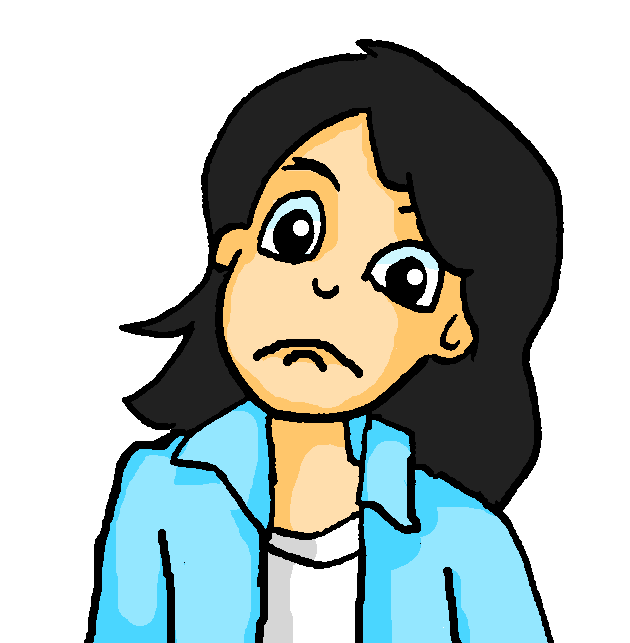 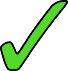 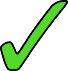 7
die Hilfe – help 
der Muskel – muscle
8
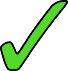 [Speaker Notes: Timing:  8 minutes (two slides)Aim: to practise aural understanding of werden (we will) and werdet (you (all) will); in addition, to practise aural comprehension of vocabulary in a sentence context.Procedure:1. Explain the context, using the language on the slide and supplementing as required: Mia and Wolfgang decide to do a fitness camp in their October holiday – but there’s a very strict coach and it’s very tough!  (Die Trainerin ist sehr streng und es ist sehr hart!). 
2. Click on sound button 1. Students listen and decide if it is werden (we will) or werdet (you (all) will. The pronouns are omitted to focus students’ attention solely on the verb ending.
3. Click to bring up green answer tick.
4. Continue for items 2-8. 

Transcript:1. [ihr] werdet um 5 Uhr Laufen üben.2. [wir] werden meistens vor 8 Uhr nichts essen.3. [ihr] werdet eure Leistung verbessern.
4. [ihr] werdet einen starken Geist entwickeln.
5. [wir] werden laut nach Hilfe verlangen.
6. [wir] werden die Pflicht haben, mindestens einige Muskeln zu entwickeln.
7. [ihr] werdet auf das Ende hoffen, obwohl ihr jung und stark seid.  
8. Obwohl wir meistens die Ferien lieben, werden [wir] diesmal gerne wieder in die Schule gehen! Word frequency of unknown words and cognates (1 is the most frequent word in German): 
Hilfe [481] Muskel [1769] Camp [3964]Source:  Jones, R.L. & Tschirner, E. (2019). A frequency dictionary of German: core vocabulary for learners. Routledge]
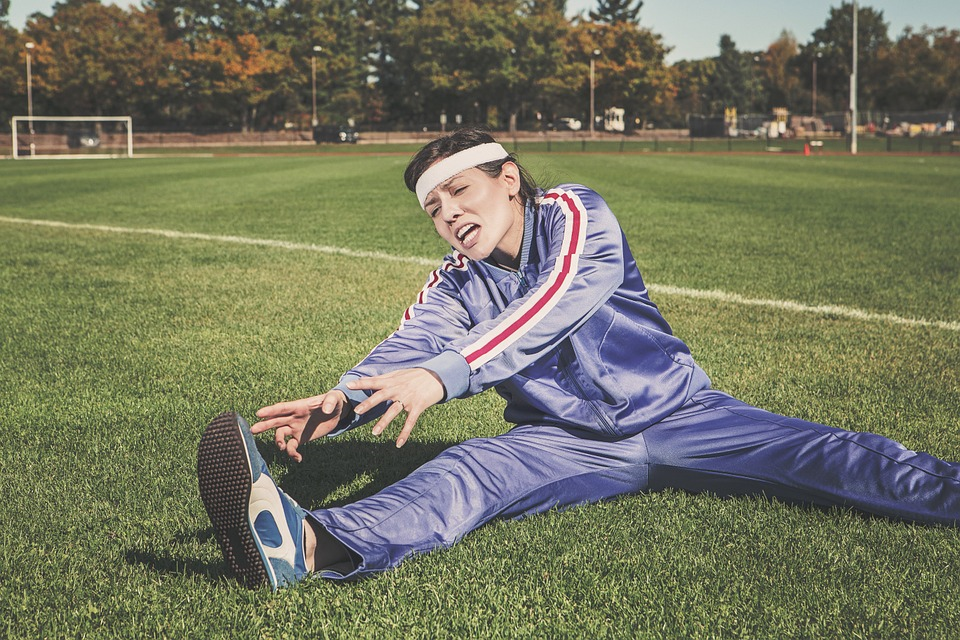 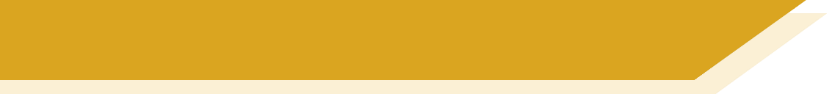 Am Fitnesscamp [2/2]
hören
Hör nochmal zu.  Schreib die Aktivität auf Englisch.
die Hilfe – help 
der Muskel – muscle
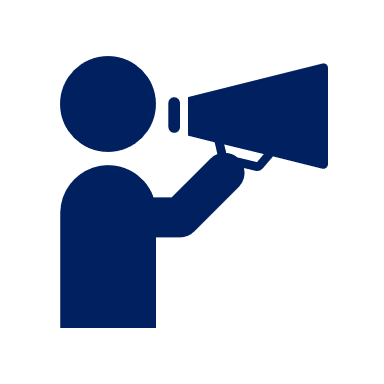 practise running at 5am
1
mostly eat nothing before 8am
2
increase your achievement
3
develop a strong mind
4
demand help loudly
5
have the duty to develop at least some muscles
6
hope for the end – although you are young and strong
7
enjoy going back to school (although we usually love holidays)
8
[Speaker Notes: Procedure:1. Click to listen to each sentence again (full sentences, this time).2. Students write the sentence meaning in English, taking care to categorise it as you all will or we will.3. Click to check answers.

Transcript:1. Ihr werdet um 5 Uhr Laufen üben.2. Wir werden meistens vor 8 Uhr nichts essen.3. Ihr werdet eure Leistung verbessern.
4. Ihr werdet einen starken Geist entwickeln.
5. Wir werden laut nach Hilfe verlangen.
6. Wir werden die Pflicht haben, mindestens einige Muskeln zu entwickeln.
7. Ihr werdet auf das Ende hoffen, obwohl ihr jung und stark seid.  
8. Obwohl wir meistens die Ferien lieben, werden wir diesmal gerne wieder in die Schule gehen! Word frequency (1 is the most frequent word in German): 
Hilfe [481] Muskel [1769] Camp [3964]Source:  Jones, R.L. & Tschirner, E. (2019). A frequency dictionary of German: core vocabulary for learners. Routledge]
Jetzt schreibt 1 – 8 neben eine mögliche Satzendung.
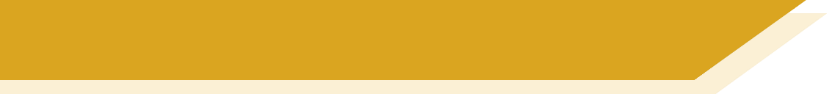 Am Fitnesscamp
lesen
Schreib die Satzhälfte A – H richtig.  Obwohl oder aber?
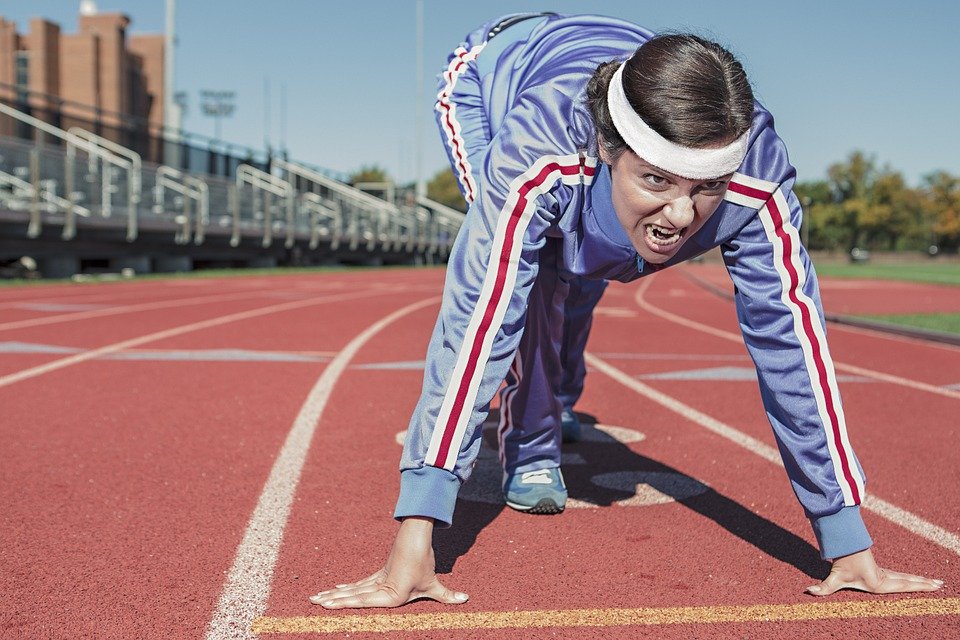 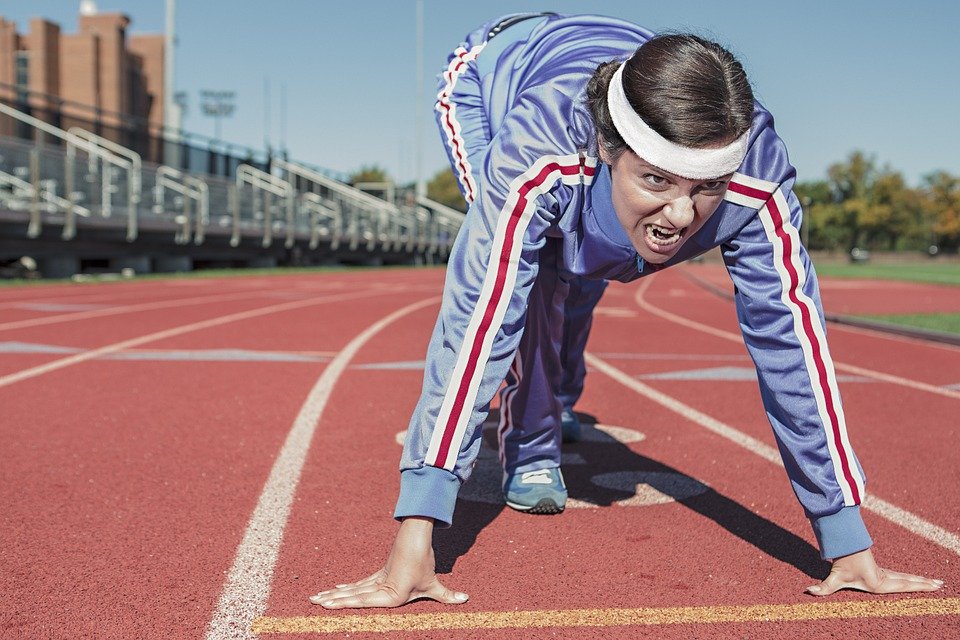 A
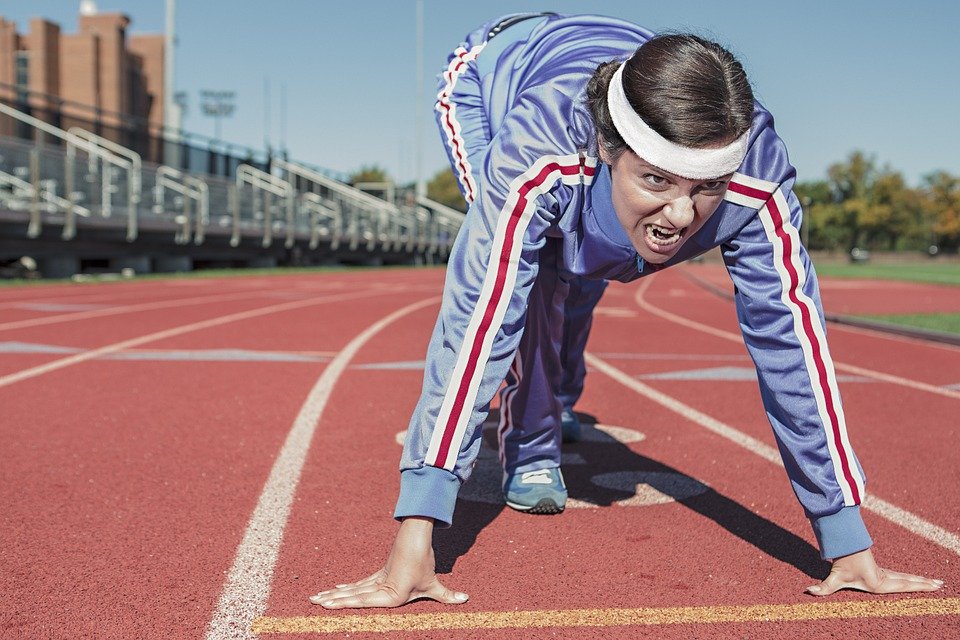 Obwohl (‘although’) is a word order 3 conjunction, like als, weil, wenn and dass.  Aber (‘but’) requires word order 1.
…obwohl / aber ihr es schwierig findet.
3
1. Ihr werdet um 5 Uhr Laufen üben, …
2. Wir werden meistens vor 8 Uhr nichts essen, …
B
6
…obwohl / aber ihr seid nicht sehr fit.
C
…obwohl / aber wir Hunger haben.
3. Ihr werdet eure Leistung verbessern, …
2
4. Ihr werdet einen starken Geist entwickeln, …
D
1
…obwohl / aber ihr müde seid.
E
4
5. Wir werden laut nach Hilfe verlangen, …
…obwohl / aber es ist hart.
6. Wir werden die Pflicht haben, mindestens einige Muskeln zu entwickeln,
F
5
…obwohl / aber ihr seid jung und stark.
…obwohl / aber wir hoffen auf die nächsten Ferien.
G
8
7. Ihr werdet auf das Ende hoffen, …
8. Wir werden diesmal gerne wieder in die Schule gehen, ….
H
7
…obwohl / aber wir das nicht wollen.
[Speaker Notes: Timing: 6 minutesAim: to practise written comprehension of word order 3 and word order 1 syntax, selecting the correct conjunction; in addition, to practice comprehension of vocabulary in longer, more complex sentences. 
Students select endings to match the previous sentences as well as choosing which of the two conjunctions (aber or obwohl) is correct. Nb. several options are possible for the sentence matching, but students need to ensure the pronoun and verb endings of the second parts match the first (unless second part uses ‘es ist’). 
Procedure:1. Students write out correctly the sentence halves A-H, selecting the correct conjunction based on word order.2. Click to correct.3. They then read the sentence beginnings 1-8 and write 1-8 next to a plausible ending A-H. Note: more than one answer is possible. 4. Click for suggested answers. Teachers to accept alternative, plausible answers that students may volunteer.

Word frequency (1 is the most frequent word in German): Camp [3964] Hilfe [481] Muskel [1769] Source:  Jones, R.L. & Tschirner, E. (2019). A frequency dictionary of German: core vocabulary for learners. Routledge]
Hallo Mama! ………
lesen / schreiben
Mia beschreibt das Fitnesscamp! Was schreibt sie?
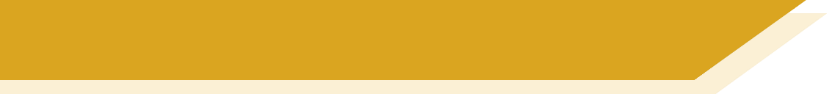 Ein Brief von Mia
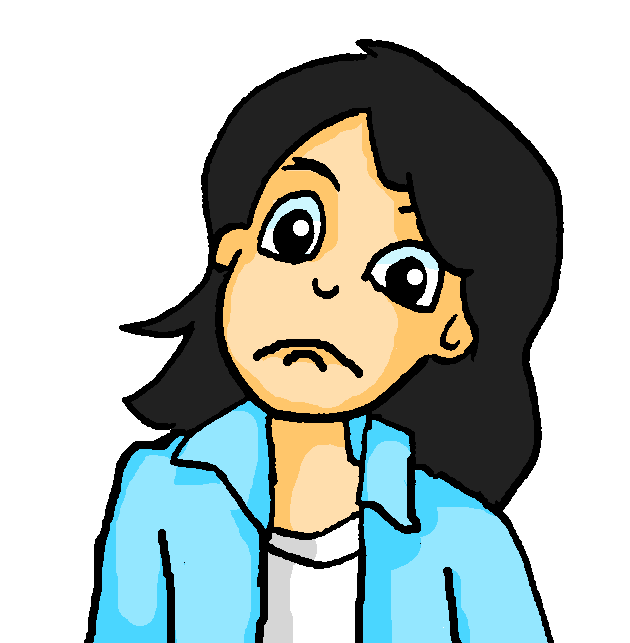 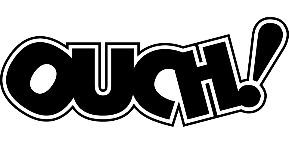 die Laune – mood
der Muskelkater – sore muscles (literally: muscle tomcat!)
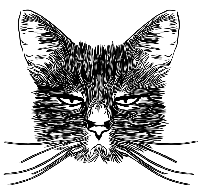 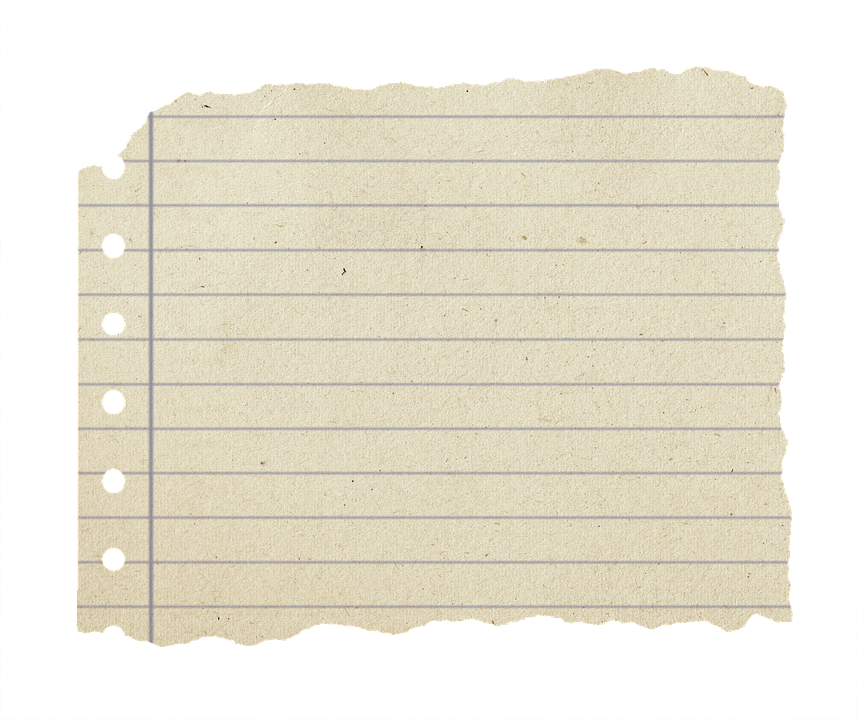 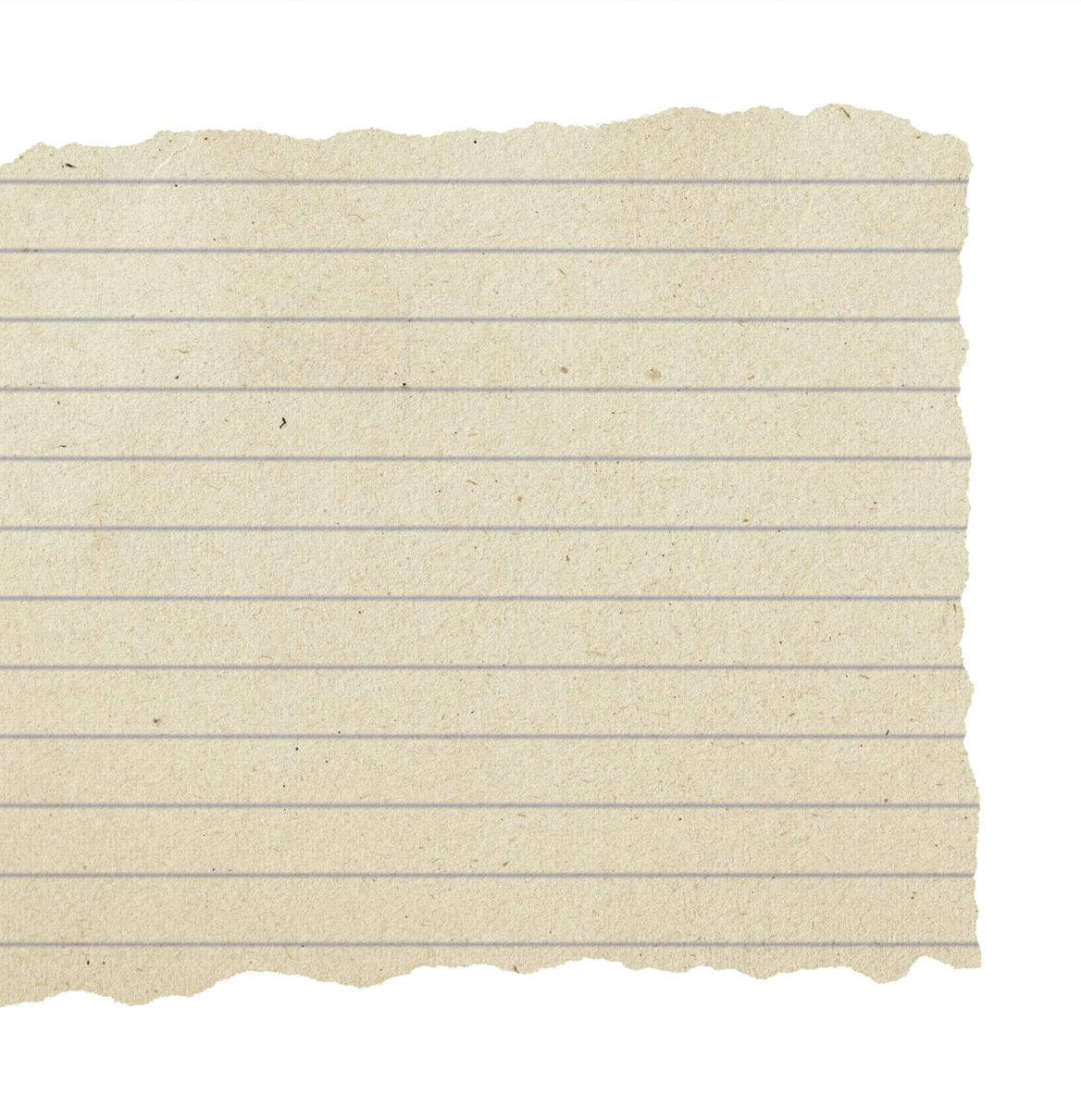 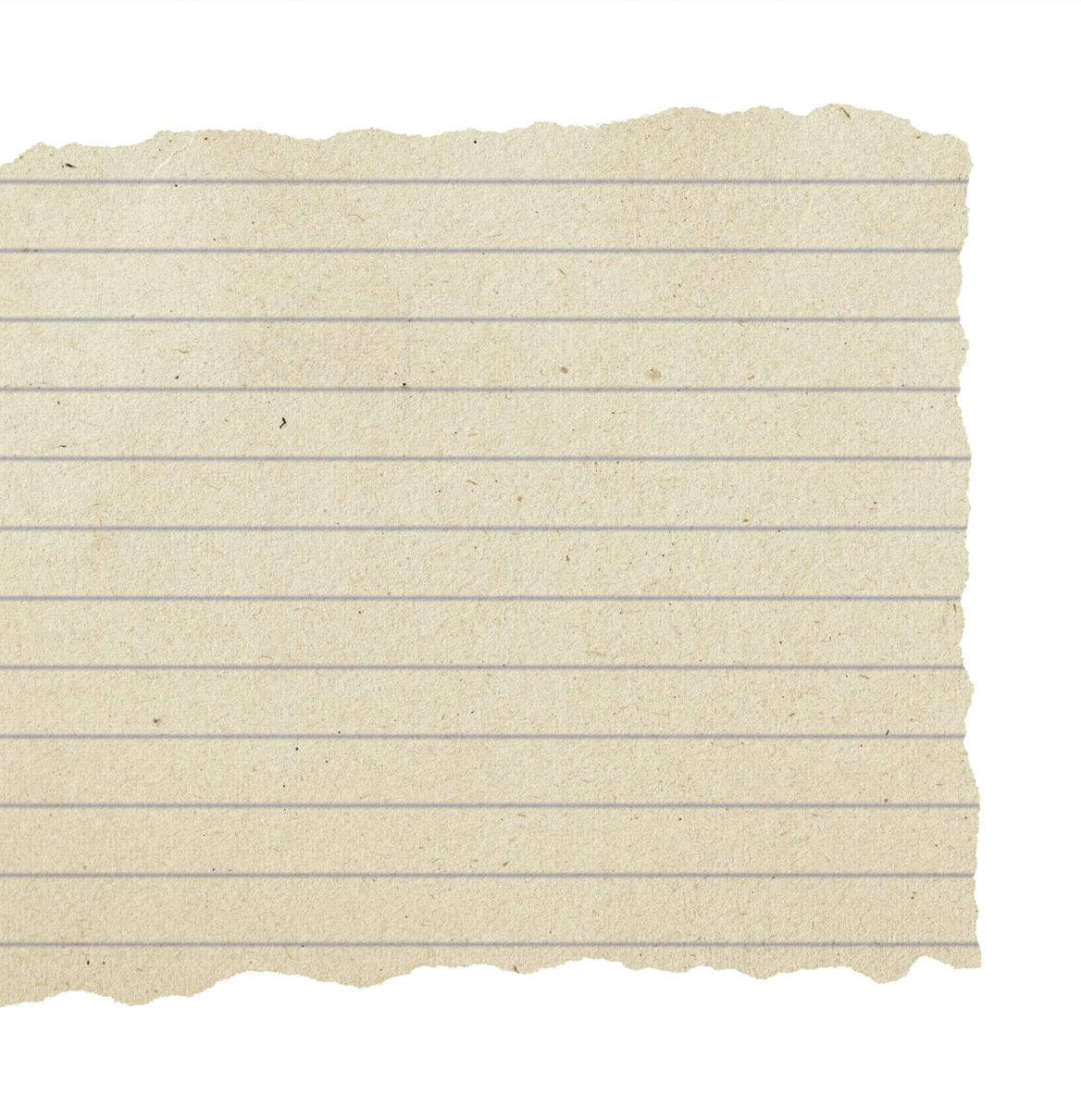 Liebe Mama, …
[beautiful beach…]
ist nicht zu sehen.
schönen Strand…
habe ich noch nicht gesehen.
1.  Den
/
möchte ich nicht trinken.
ist eiskalt.
schlechte Kaffee…
[bad coffee…]
/
2. Der
lauten Trainer…
mögen wir nicht.
[loud trainer…]
hat schlechte Laune*
/
3. Den
gefällt mir aber.
kann man nur schwer entwickeln.
starke Geist…
4. Der
/
[strong mind/spirit…]
langen Tag…
muss man zusammen verbringen.
5. Den
[long day…]
/
ist langweilig.
[great singer…]
6. Der
tolle Sänger…
macht gute Laune beim Laufen.
hören wir gern.
/
nette Helfer…
7. Der
[nice helper/assistant…]
/
besuchen wir täglich.
wohnt nebenan.
strengen Fitnesslehrer…
[strict fitness instructor..]
will ich nie mehr wiedersehen.
/
ist sehr nett zu uns.
8. Den
/
[seriously sore muscles…]
starken Muskelkater…
9. Den
kann ich nicht vergessen.
ist schmerzhaft.
For seriously use strong.
[Speaker Notes: OPTIONAL ADDITIONAL (HOMEWORK) PRACTICE SLIDE
Timing: 8-10 minutesAim: to practise written comprehension and production of masculine nouns and adjectives in R1 (nominative) and R2 (accusative) after definite articles, connecting these with meaning (sentence subject and object).Note that if desired, teachers could delete the English prompts, leave the German prompts visible from the outset, thus converting the task into comprehension only.
Procedure:1. Explain the context: Mia writes a letter home to mum, describing her experience at the fitness camp. (Mia schreibt Mutti einen Brief.  Sie beschreibt ihre Erfahrungen am Fitnesscamp).2. Students first select a sentence ending based on the article; whether it is R1 (nominative/der) or R2 (accusative/den). Do the first one together, then students complete 2-8 independently.3. Click to correct this stage.4. Students now write the sentence beginnings, translating the English prompts. Alternatively, students could choose to write their own sentence beginnings – using any masculine nouns, paying attention to the adjective ending. 5. Click to reveal German sentence beginnings and elicit full sentence meanings in English.6. If students have written their own versions, the teacher can elicit these orally and give appropriate feedback. 

Word frequency of unknown and cognate words (1 is the most frequent word in German): 
Mama [802] Laune [3475] Camp [3964] Muskel [1769] Kater [>5009]Source:  Jones, R.L. & Tschirner, E. (2019). A frequency dictionary of German: core vocabulary for learners. Routledge]
Was werden wir werden?
Future tense – werden + infinitive (all persons)
Word family Arbeit, revisit SSC [-er]
Y9 German 
Term 1.2 - Week 2 - Lesson 18
Heike Krüsemann / Rachel Hawkes
Artwork: Steve Clarke

Date updated: 19/04/21
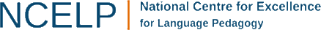 [Speaker Notes: Artwork by Steve Clarke. All additional pictures selected are available under a Creative Commons license, no attribution required.
Native-speaker teacher feedback provided by Stephanie Cross.

Learning outcomes (lesson 2):
Consolidation of future tense with werden (all persons)
Introduction of word family ArbeitConsolidation of SSC [-er]


Word frequency (1 is the most frequent word in German): 
9.1.2.2 (introduce) einige [174] entwickeln [377] hoffen [689] üben [1928] verbessern [1194] verlangen [879] vorhaben [1922] Geist [1426] Leistung [646] Pflicht [2048] laut [774] meistens [1261] mindestens [605] obwohl [390] 
9.1.1.7 (revisit) begonnen [251] verbracht [1391] verlassen [450] Bund [1127] DDR (Deutsche Demokratische Republik) [1348] Freiheit [814] Gegenwart [1932] Krieg [575] Unfall [1995] Vergangenheit [1196] Zukunft [469] einzig [343] eines Tages [N/A]
8.3.2.1 (revisit) bringen [153] gebracht [153] verlieren [313] verloren [313] Insel [1029] Meer [852] Reise [734] Wind [1124] halb [443] stark [178] nach2 [34] vor3 [50]

Source:  Jones, R.L & Tschirner, E. (2019). A frequency dictionary of German: Core vocabulary for learners. London: Routledge.

The frequency rankings for words that occur in this PowerPoint which have been previously introduced in NCELP resources are given in the NCELP SOW and in the resources that first introduced and formally re-visited those words. 
For any other words that occur incidentally in this PowerPoint, frequency rankings will be provided in the notes field wherever possible.]
Person A wählt 5 aus, Person B sagt die maskuline Form.
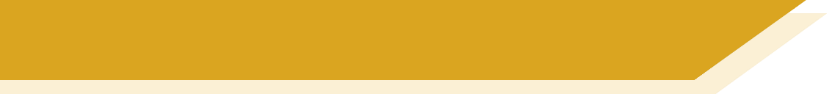 Phonetik
lesen / sprechen
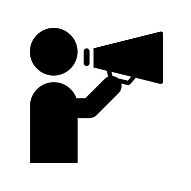 Trainerin
Person A:
[hairdresser]
Trainer
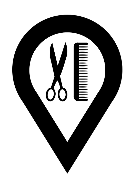 Person B:
60
Friseurin
10
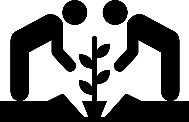 1
Gärtnerin
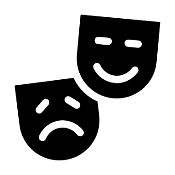 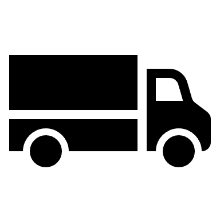 [gardener]
11
Fahrerin
6
Schauspielerin
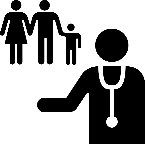 2
Ärztin
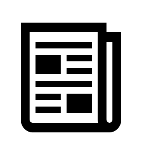 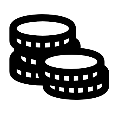 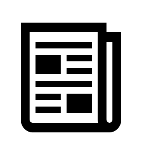 [doctor]
Übersetzerin
12
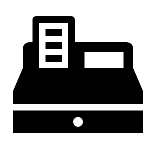 7
Sekunden
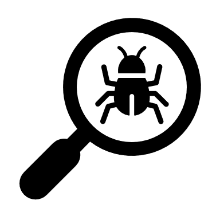 Verkäuferin
3
[mechanic]
Forscherin
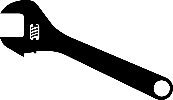 13
Mechanikerin
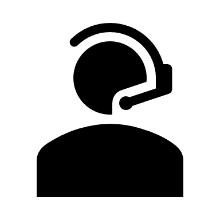 8
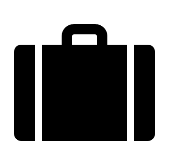 Helferin
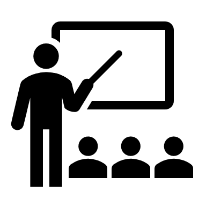 Lehrerin
4
Käuferin
14
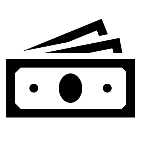 9
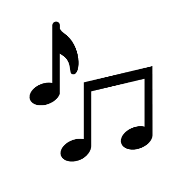 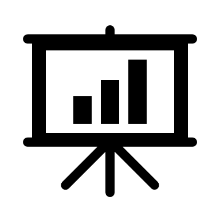 0
Managerin
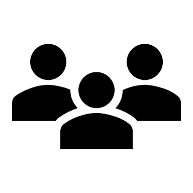 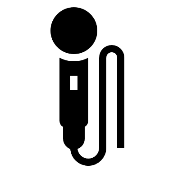 Mitarbeiterin
15
LOS!
5
Sängerin
[Speaker Notes: Timing: 10 minutes (two slides)Aim: to practise the new word pattern in oral production. Students swap roles on the next slide.
Note: English translations have been added for the new words. 
Procedure:
1. Click through the animations to model the task.
2. Person A reads out 5 feminine-ending jobs of their choice. For each one, person B says the masculine form. Then they swap roles and repeat the task.3. Use timer, if appropriate for your class. 

Word frequency unknown words and cognates (1 is the most frequent word in German): Arzt [>5009] Friseur [>5009] Gärtner [>5009] Mechaniker [>5009] Mitarbeiter [639] Trainer [1003] Fahrer [1554] Käufer [2051] Verkäufer [2374]  Übersetzer [2902] übersetzen [1765] lehren [2540] schauspielen [>5009] managen [>5009] singen [1063] helfen [338] forschen [4222]Source:  Jones, R.L. & Tschirner, E. (2019). A frequency dictionary of German: core vocabulary for learners. Routledge]
Jetzt tauscht die Rollen. Person B beginnt.
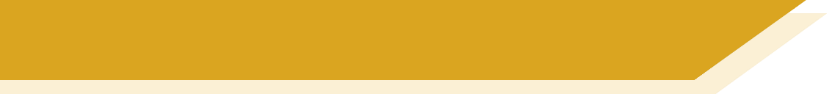 Phonetik
lesen / sprechen
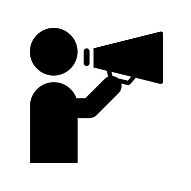 Trainerin
Person B:
Trainer
Person A:
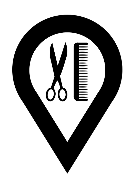 60
10
[hairdresser]
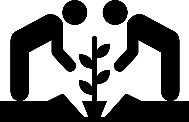 [gardener]
1
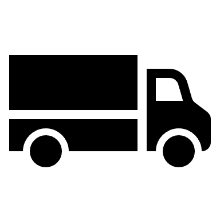 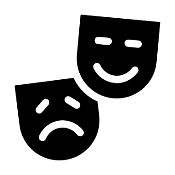 11
[driver]
6
[actor]
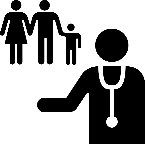 [doctor]
2
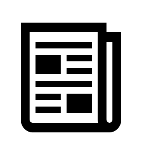 12
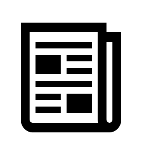 [translator]
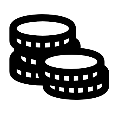 7
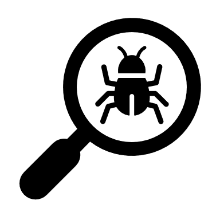 Sekunden
[salesperson]
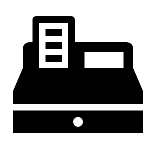 3
[researcher]
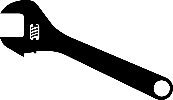 13
[mechanic]
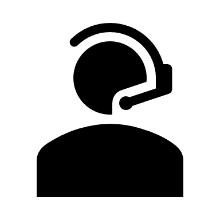 8
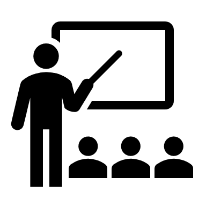 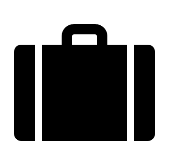 [helper/assistant]
4
[teacher]
14
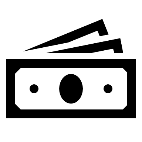 [buyer]
0
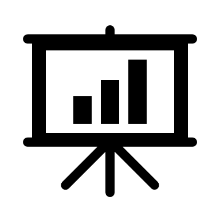 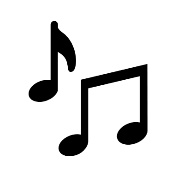 9
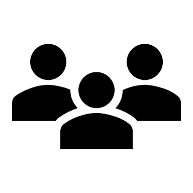 [manager]
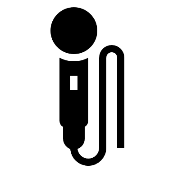 LOS!
15
[singer]
5
[co-worker]
[Speaker Notes: Aim: to practise the new word pattern in oral production. This is slide 2. This time only the English translation and the icon is visible, students have to recall the German word. 
Procedure:
1. Student B says 5 feminine-ending jobs of their choice. (This time, students have to recall the German word).2. Student A gives the masculine form.3. Swap roles to repeat the task.4. Use timer if appropriate for your class. 

Word frequency unknown words and cognates (1 is the most frequent word in German): Arzt [>5009] Friseur [>5009] Gärtner [>5009] Mechaniker [>5009] Mitarbeiter [639] Trainer [1003] Fahrer [1554] Käufer [2051] Verkäufer [2374]  Übersetzer [2902] übersetzen [1765] lehren [2540] schauspielen [>5009] managen [>5009] singen [1063] helfen [338] forschen [4222]Source:  Jones, R.L. & Tschirner, E. (2019). A frequency dictionary of German: core vocabulary for learners. Routledge]
Person A wählt 5 aus, Person B sagt die maskuline Form.
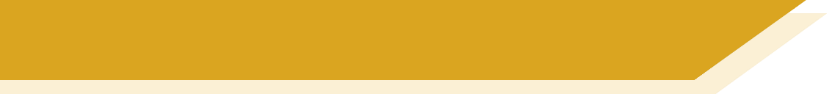 Phonetik
lesen / sprechen
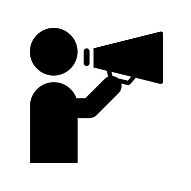 Trainerin
Person A:
[hairdresser]
Trainer
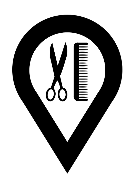 Person B:
60
[gardener]
Friseurin
10
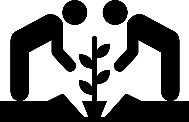 1
Gärtnerin
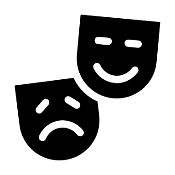 [driver]
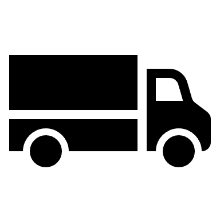 [actor]
11
Fahrerin
6
[doctor]
Schauspielerin
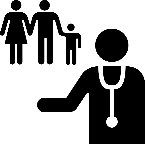 2
Ärztin
[translator]
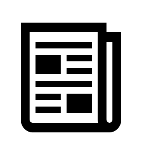 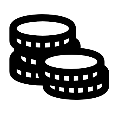 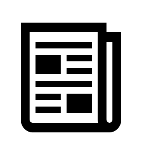 Übersetzerin
12
[salesperson]
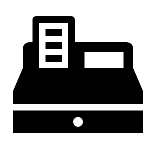 7
[researcher]
Sekunden
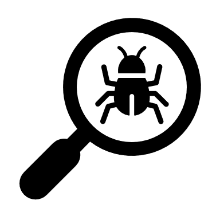 Verkäuferin
3
[mechanic]
Forscherin
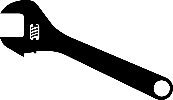 13
Mechanikerin
[helper/assistant]
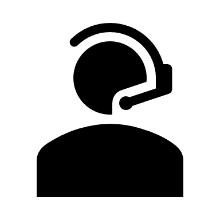 [teacher]
8
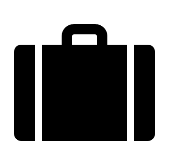 Helferin
[buyer]
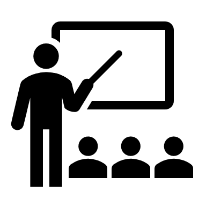 Lehrerin
4
Käuferin
14
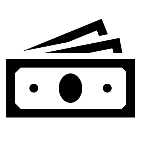 [manager]
9
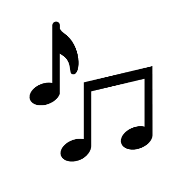 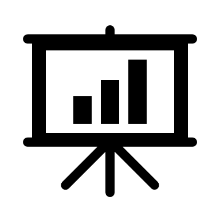 0
[co-worker]
[singer]
Managerin
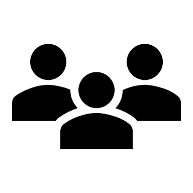 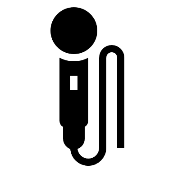 Mitarbeiterin
15
LOS!
5
Sängerin
[Speaker Notes: ANSWER SLIDE AND/OR ALTERNATIVE LESS CHALLENGING VERSION
This slide includes all the words in both languages plus icons, and native speaker audio versions of all of the words.Procedure:If using as answer slide, click on German female person nouns to hear native audio. Click on the icons to hear male versions of the professions.
Word frequency unknown words and cognates (1 is the most frequent word in German): Arzt [>5009] Friseur [>5009] Gärtner [>5009] Mechaniker [>5009] Mitarbeiter [639] Trainer [1003] Fahrer [1554] Käufer [2051] Verkäufer [2374]  Übersetzer [2902] übersetzen [1765] lehren [2540] schauspielen [>5009] managen [>5009] singen [1063] helfen [338] forschen [4222]Source:  Jones, R.L. & Tschirner, E. (2019). A frequency dictionary of German: core vocabulary for learners. Routledge]
Schreib 1-5 und die fehlenden Wörter.Zwei Wörter wirst du nicht brauchen.
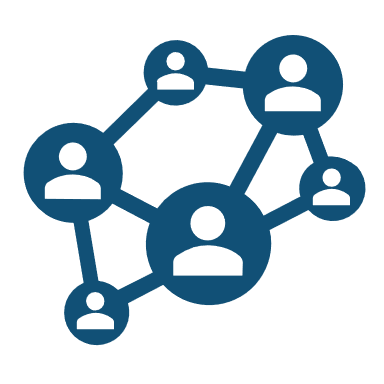 lesen
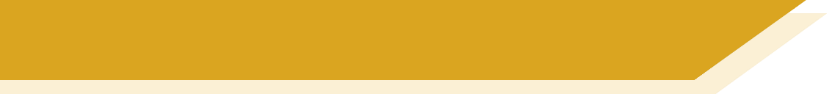 Wortfamilie Arbeit
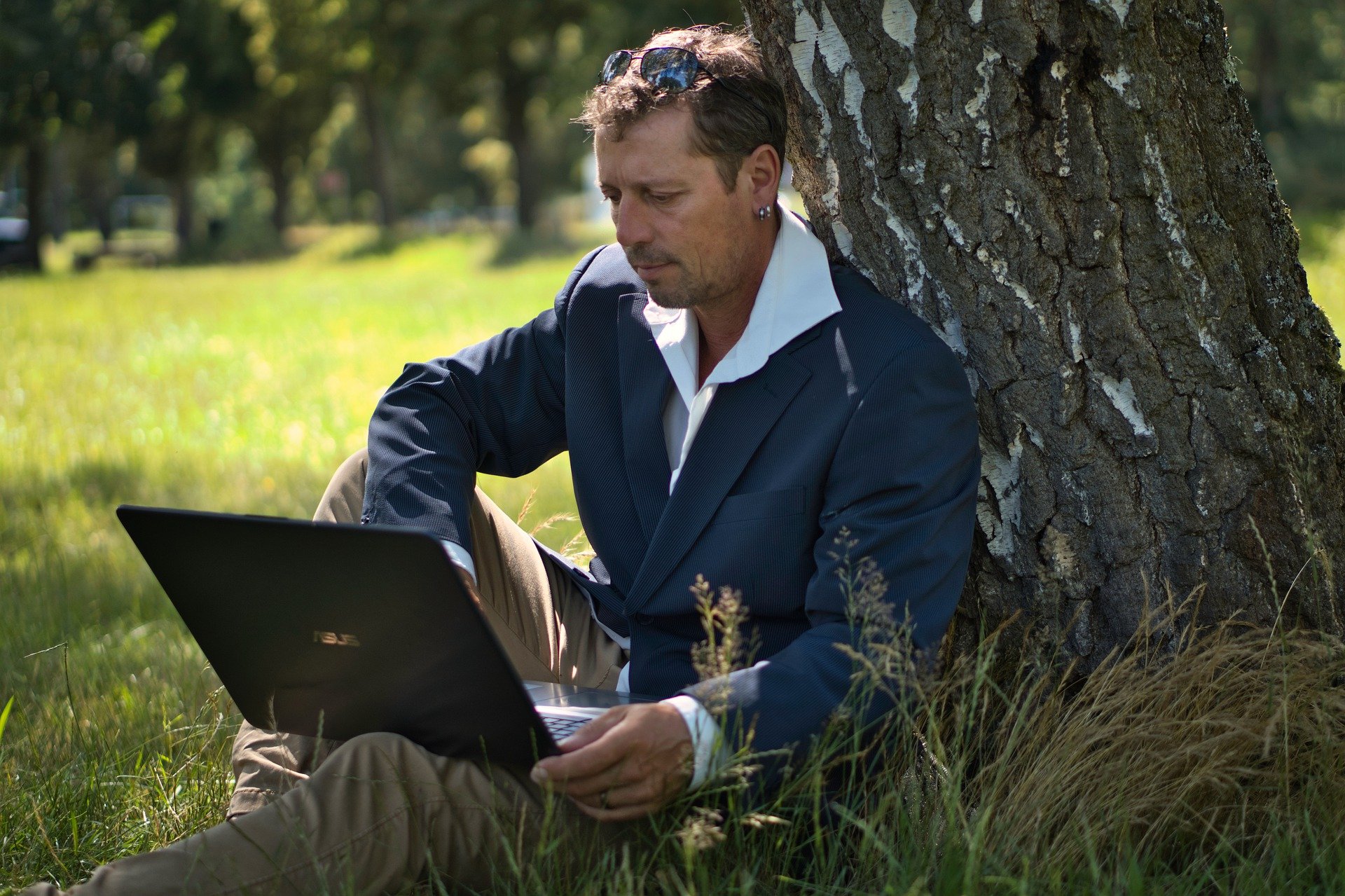 Ich suche einen Arbeitsplatz. Leider bin ich im Moment arbeitslos.  Ich möchte als Journalist arbeiten.  Ich arbeite gern im Team, denn ich mag die Zusammenarbeit.  Meine Mitarbeiter sind mir ziemlich wichtig.
__________.
_________.
_______
_________.
___________.
_________
[Speaker Notes: Timing: 5 minutesAim: to revisit and extend vocabulary knowledge of words related to Arbeit and arbeiten, both previously learnt, using both known vocabulary and grammar knowledge of surrounding words to select the correct five missing words.

Differentiation: to reduce the challenge, remove the two distractors from the vocabulary box and the 2nd line of the task rubric.Procedure:1. Students write 1-5 and use the word box options and the words surrounding the gaps to select the correct words.
2. If required, teachers can model the first item, prompting students to consider what the first three words in the sentence mean (I’m looking for a ), which type of word is needed (noun) and if there are any clues about the gender of the noun needed, and which genders / meanings of nouns in the box are known.
3. Students complete items 2-5 individually, or in pairs or small groups.
4. Click to check answers, English meanings, and elicit students’ thinking that led them to the correct answers.
5. Note that all words in the text apart from five of the words in the vocabulary box have been previously taught. This is more a test of what students already know than it is about unknown words; they use their existing knowledge of vocabulary and structures to fill the gaps.Word frequency of compounds and unknown words (1 is the most frequent word in German): die Zusammenarbeit [1332] der Arbeitsplatz [1683] arbeitslos [2777] Arbeiter [2404] Mitarbeiter [639]Source:  Jones, R.L. & Tschirner, E. (2019). A frequency dictionary of German: core vocabulary for learners. Routledge]
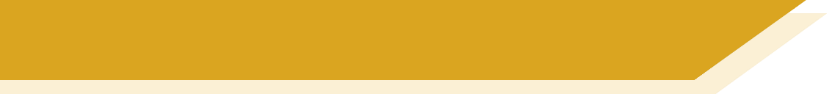 Vokabeln
Wie heißen die Wörter auf Deutsch?
sprechen / schreiben
to have in mind, be planning
6
16
1
11
duty
performance
at least
die Pflicht
mindestens
die Leistung
vorhaben
?
?
?
?
7
17
2
12
to practise
to hope
mind, spirit
present
der Geist
üben
hoffen
die Gegenwart
?
?
?
?
8
18
3
13
to develop
although
to leave
loud
laut
verlassen
entwickeln
obwohl
?
?
?
?
to improve, improving
9
19
4
14
brought
only
to, towards, after
nach
gebracht
einzig
verbessern
?
?
?
?
to demand, request
10
20
5
15
a few, some
war
mostly
meistens
der Krieg
verlangen
einige
?
?
?
?
[Speaker Notes: Timing: 5 minutes (or fewer, depending on activities chosen)Aim: to revisit vocabulary from this week’s sets in spoken and/or written production.Procedure:1. Elicit the German translations of English words orally from the class.  Note: the answer animations are triggers to allow feedback to be led by student responses.
2. If desired, the slide could be re-presented as a written activity, which could be given a time limit. For example, students could be challenged to write as many German meanings as possible within one minute. This allows differentiation by outcome.]
Grammatik
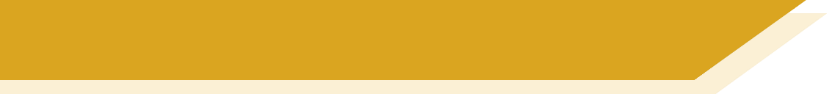 das Futur
Remember: in German, 
er/sie/es wird means ‘he/she/it will’
er/sie/es will means ‘he/she/it wants’.
Zum Beispiel:
Sie wird ihre Leistung verbessern.
She will/is going to improve her achievement.
Sie will ihre Leistung verbessern.
She wants to improve her achievement.
Remember to put the 2nd verb in infinitive at the end of the sentence:
They will/are going to work in the holidays.
Sie werden in den Ferien arbeiten.
They want to work in the holidays.
Sie wollen in den Ferien arbeiten.
[Speaker Notes: Timing: 1 minuteAim: to revise the difference between will (wollen) and wird (werden), owing to the cross-linguistic overlap with English; in addition, to provide examples of they will and they want.Procedure:Click through the animations. Each sentence is animated separately to allow for elicitation of the German from the English example each time.]
Wolfgang hört den Trainer sprechen. Spricht er nur über Mia oder über die ganze Gruppe?
hören
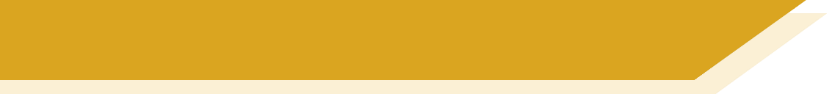 Was sagt der Trainer?
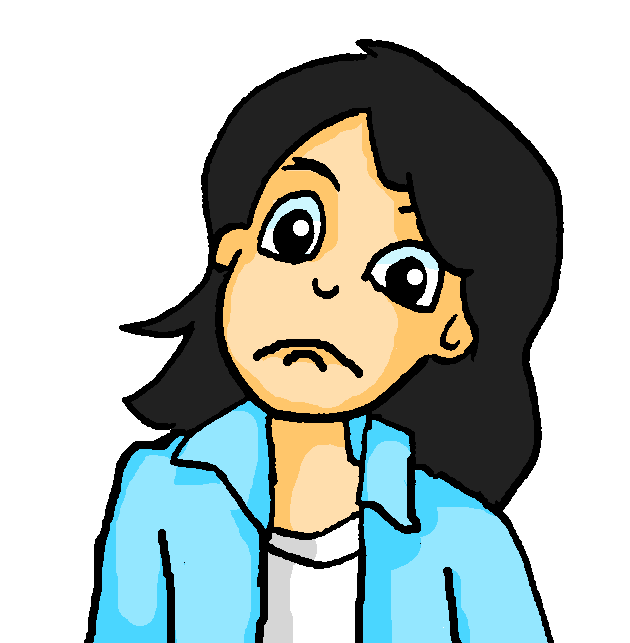 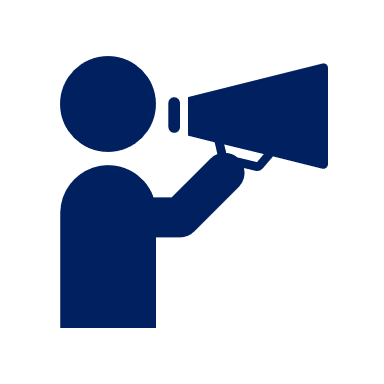 They don’t want to improve their achievement.
1
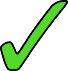 They won’t develop any muscles.
2
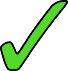 She won’t deserve any prize in the future.
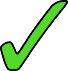 3
She wants to practise running – at least 5km.
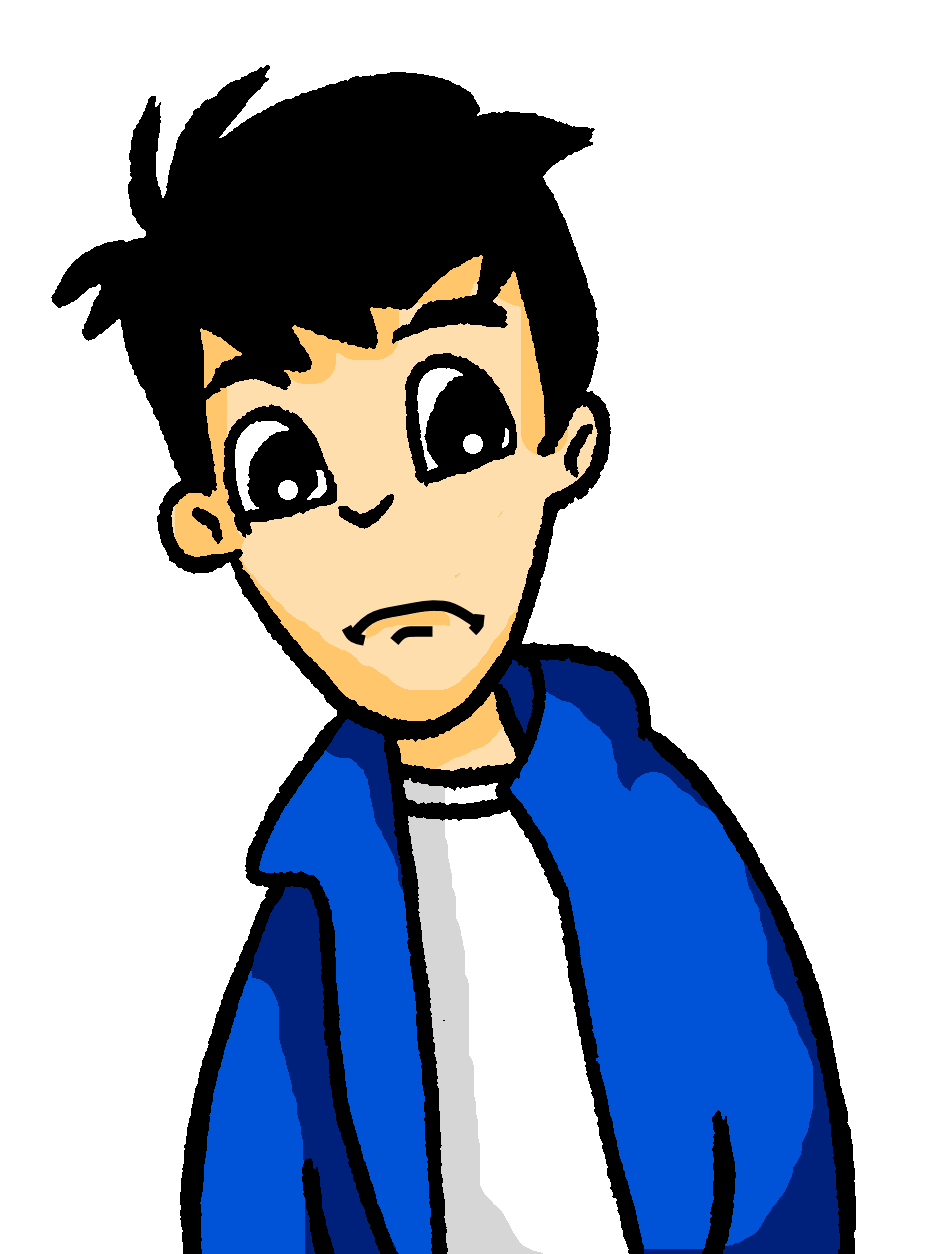 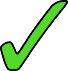 4
5
They will mostly lose the games.
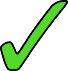 They don’t want to do a trip to the sea and sail around the island in a strong wind.
6
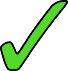 She will have the duty of bringing (achieving) at least one personal best.
7
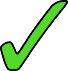 She wants to become strong in body and develop freedom of mind/spirit.
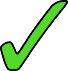 8
[Speaker Notes: Timing: 8 minutesAim: to distinguish between sie wird/ will and sie werden/ wollen, to practise differentiating the singular/plural verb forms and to practise understanding that German will means want, not will, and German wird means (English) will. In addition, to practise either aural or written comprehension of this week’s new and revisited vocabulary in longer sentences.Procedure:1. Click on the sound button to play recording. Students decide whether the trainer is talking about Mia/sie (will/wird) or about alle/die Gruppe/sie (wollen/werden). 
2. Click to reveal the answer tick.
3. Click to reveal the German sentence.4. Elicit the English meaning of each sentence.Note: the animation sequence supports the steps above, making the 2nd part of the task written comprehension. For increased challenge, and to change to aural comprehension, remove the German sentence answers and the blank shapes that were covering them, leaving the animated English answers. Students are then required to write the English meaning of the sentences on 2nd listening.

Transcript:1. Sie wollen die Leistung nicht verbessern.
2. Sie werden keine Muskeln entwickeln.
3. Sie wird in der Zukunft keinen Preis verdienen.
4. Sie will Laufen üben - mindestens fünf Kilometer.
5. Sie werden meistens die Spiele verlieren.
6. Sie wollen keine Reise ans Meer machen und bei starkem Wind um die Insel segeln. 
7. Sie wird die Pflicht haben, mindestens eine persönliche Bestleistung zu bringen.
8. Sie will im Körper stark werden und im Geist Freiheit entwickeln. 
Word frequency (1 is the most frequent word in German): Muskel [1769] segeln [>5009]Source:  Jones, R.L. & Tschirner, E. (2019). A frequency dictionary of German: core vocabulary for learners. Routledge]
zu + infinitive
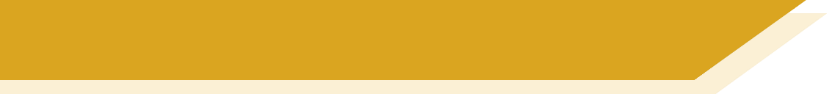 Grammatik
You know how werden and modal verbs combine with an infinitive verb:
Du wirst deinen Geist verbessern.
You will improve your mind.
Sie wollen den Krieg in der Vergangenheit lassen.
They want to leave the war in the past.
You can also express future intentions using hoffen (to hope) and vorhaben (to plan) + zu + infinitive:
Du hoffst, deinen Geist zu verbessern.
You hope to improve your mind.
Sie haben vor, den Krieg in der Vergangenheit zu lassen.
They plan to leave the war in the past.
Don’t forget to add a comma here!
[Speaker Notes: Timing: 3 minutesAim: to recap knowledge of syntax, showing how werden and modals differ from other verbs that may also indicate a future intention but use the structure present tense + zu + infinitive.
e.g. vorhaben / hoffen.
Procedure:Click through the animations on the slide, making sure students understand when to use zu + infinitive, and when not. Elicit the English sentence meanings from students.]
Mia und Wolfgang sind die Spielführer.Wolfgang ist sehr inklusiv, aber Mia kommandiert gern.Was sagen sie?  Schreib auf Englisch.
lesen
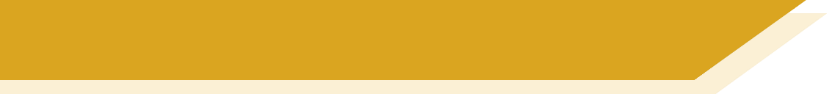 Am letzten Tag [1/3]
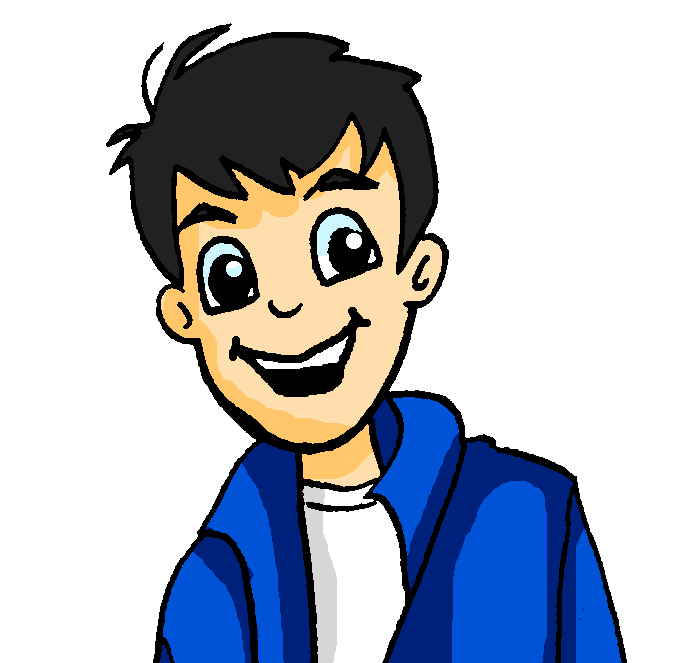 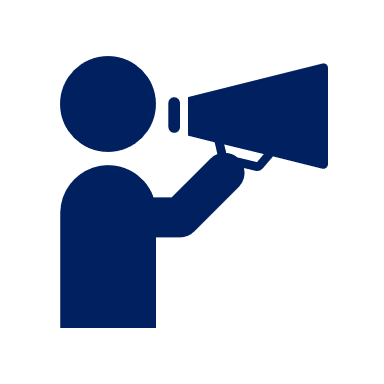 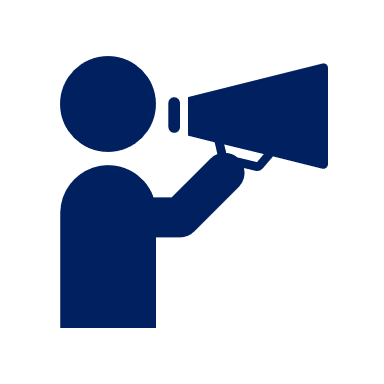 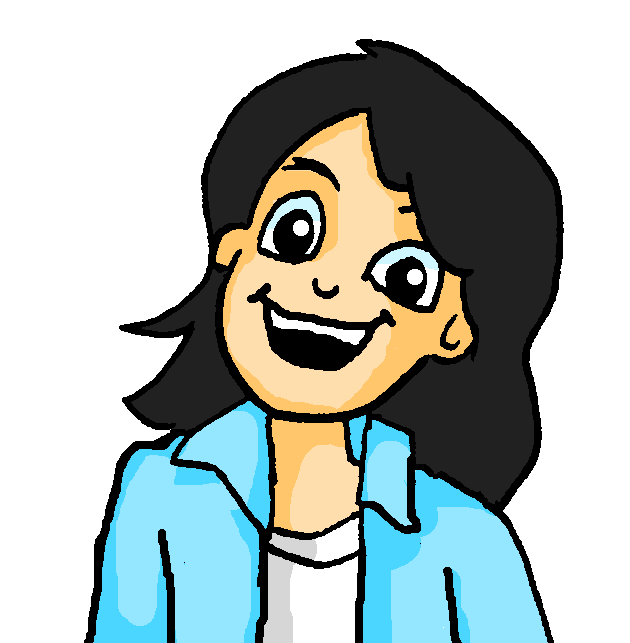 [Speaker Notes: Timing: 8 minutes (three slides)Aim: to practise written comprehension of a range of verb forms in the 1st and 2nd person plural; to practise comprehension of 2-verb structures, including infinitive phrases with zu.Scenario: On the final day Mia and Wolfgang are made team captains for a last group challenge.
They prepare their speeches for their team.  Mia is a bit bossy and opts for addressing her team as ihr. Wolfgang is more inclusive and uses ‘wir’. 

Procedure:
1. Elicit the scenario, using the task rubric. Students have learnt the verb führen and know the pattern verb stem + er = person noun. inklusiv and kommandiert are near cognates.2. Students label two columns in their books – You (all)…  / We …

Word frequency of unknown words and cognates (1 is the most frequent word in German): Führer [2684] inklusiv [>5009] kommandieren [>5009]Source:  Jones, R.L. & Tschirner, E. (2019). A frequency dictionary of German: core vocabulary for learners. Routledge]
Mia und Wolfgang sind die Spielführer.Wolfgang ist sehr inklusiv aber Mia kommandiert gern.Ist das ‘ihr’ (you all) oder ‘wir’ (we)? Welches Verb ist es?Dann schreib Mia and Wolf, und die Sätze auf Englisch.
lesen
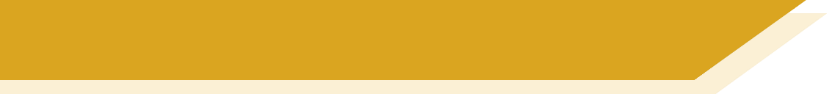 Am letzten Tag [2/3]
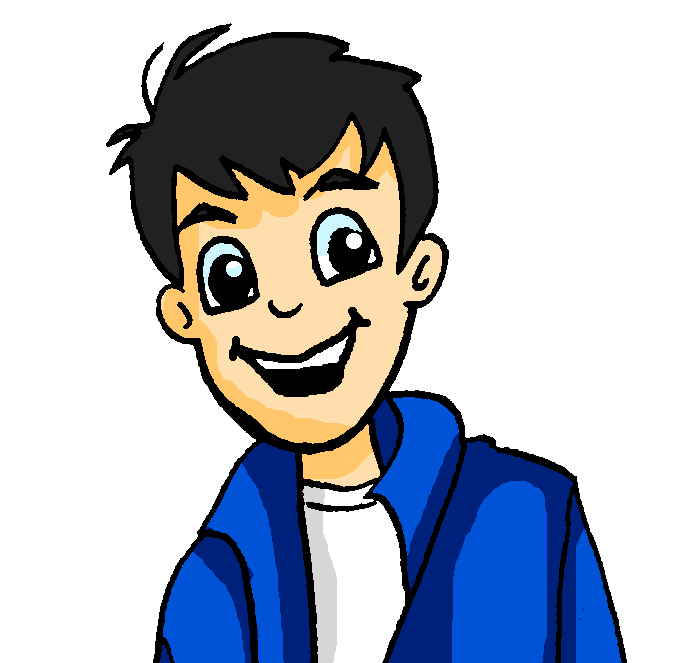 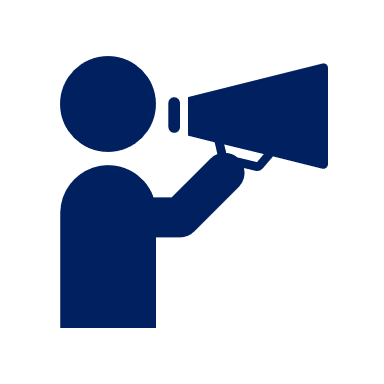 __
1. Ihr  werdet | hofft, eure beste Leistung geben.
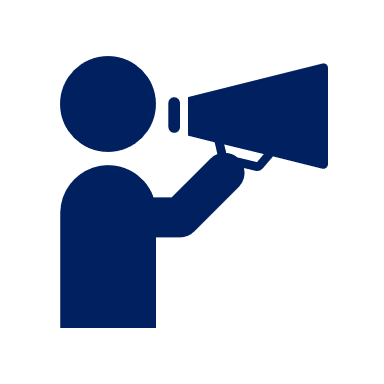 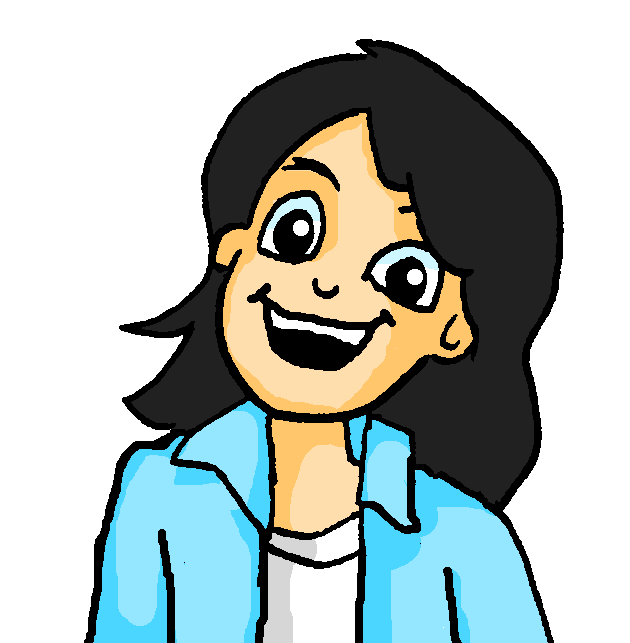 2. Wir haben Lust,| möchten unseren Geist stark machen.
__
3. Wir hoffen, | werden alle zusammen zu gewinnen.
__
4.  Ihr  möchtet |habt vor, Muskeln zu entwickeln.
__
__
5. Ihr werdet | habt vor, keinen Unfall haben.
6. Wir haben Lust, | möchten Teamgeist zu entwickeln.
__
__
7. Ihr  hofft, | möchtet eines Tages laut feiern.
8. Wir  haben vor, | werden in der Gegenwart Freiheit finden.
__
[Speaker Notes: Timing: 8 minutes (two slides)Aim: to practise written comprehension of a range of verb forms in the 1st and 2nd person plural; to practise comprehension of 2-verb structures, including infinitive phrases with zu.Procedure cont’d:
3. Students identify the correct pronoun ihr/wir and use this to decide whether Mia or Wolfgang says each statement. 4. They decide which verb is correct, based on the syntax (presence or absence of ‘zu’).5. They then translate each sentence into English writing it into the correct column in their table – answers on next slide. 

Note: teachers could require students to do all three stages independently before conducting feedback. Alternatively, the animations also support item by item feedback of stages 1 and 2. Students could then complete the translations.  Teachers can adapt the animations as required for further variation to task structure.

Word frequency of unknown words and cognates (1 is the most frequent word in German): Führer [2684] inklusiv [>5009] kommandieren [>5009]Source:  Jones, R.L. & Tschirner, E. (2019). A frequency dictionary of German: core vocabulary for learners. Routledge]
Mia und Wolfgang sind die Spielführer.Was sagen sie?  Schreib auf Englisch.
lesen
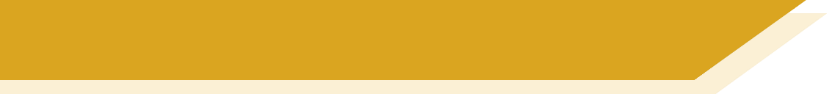 Am letzten Tag [3/3]
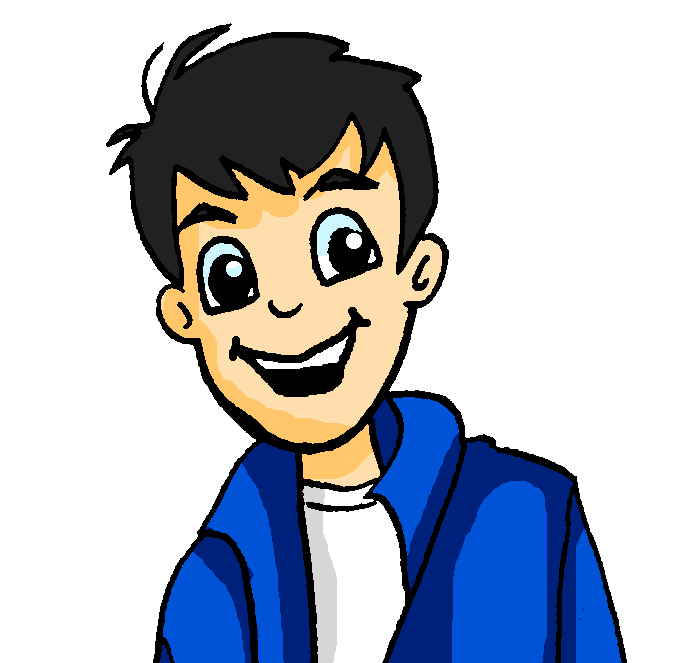 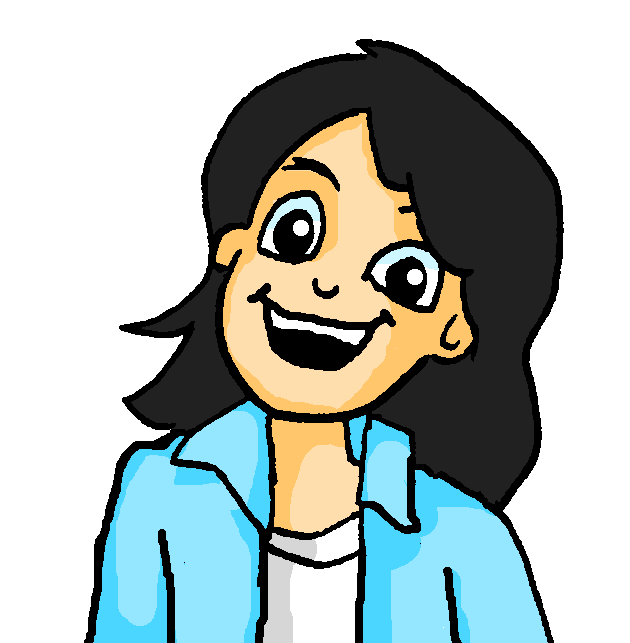 1. You will give your best achievement.
2. We would like to make our minds strong.
3. We hope to win all together.
4. You plan to develop muscles.
6. We feel like developing team spirit.
5. You will not have an accident.
8. We will find freedom in the present.
7. You want to celebrate loudly one day.
[Speaker Notes: ANSWER SLIDE]
sprechen
Was sind deine Zukunftspläne?
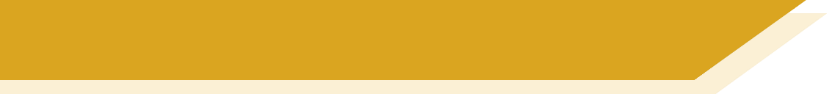 Remember: use word order 2 when you begin your sentence with a time expression.
Person B endet den Satz.Ist es zu oder kein zu?
Person A beginnt.
In der Zukunft wirst du…
Person B:
Person A:
…in Spanien arbeiten.
In the future…
Beispiel:
…in Deutschland zu wohnen.
…in Spanien arbeiten.
you (sing.) will…In the future you will work in Spain.
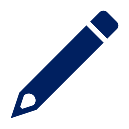 Remember: werden and modal verbs do not need zu before the infinitive.
[Speaker Notes: Timing: 8 minutes (four slides)Aim: to practise oral production of sentences will future meaning, using a range of infinitive phrases, with and without zu. 
This slide models the task.Procedure:1. Partner A starts “in der Zukunft..”, and translates the first part of the sentence. 2. Partner B selects the right sentence ending depending on whether it needs a zu or not. 
3. Partner A writes the remainder of the sentence in English. 
4. Students complete six sentences, then swap roles for six more.]
sprechen
Was sind deine Zukunftspläne?
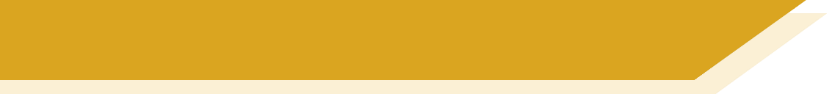 Remember: use word order 2 when you begin your sentence with a time expression.
Person B:
Person A:
In the future…
In the future…
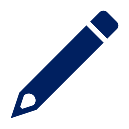 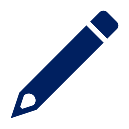 you (sing.) will…
I (sing.) hope…
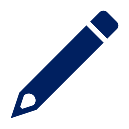 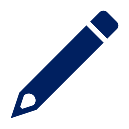 you (sing.) hope…
you (pl.) will…
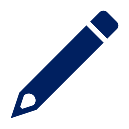 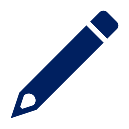 we (sing.) will…
we (sing.) plan…
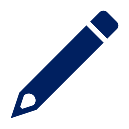 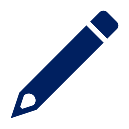 I (sing.) plan…
they (sing.) will…
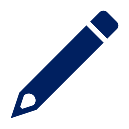 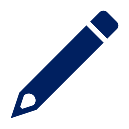 you (pl.) will…
we (pl.) would like…
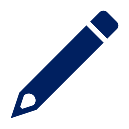 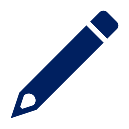 they (sing.) would like…
you (sing.) will…
[Speaker Notes: Procedure:1. Click once. Partner A and B’s prompts appear. They copy them down.  They are not numbered as students will use them in any order.2. Move to the next slide.Note: the instruction to students to use the sentence beginnings in any order ensures that students have no chance of predicting the sentence beginnings in advance and are compelled to listen.This does mean that there are no set answers to correct. If teachers prefer, they can number these prompts, issue them instead as handouts, and will then be able to create an answer slide.]
sprechen
Was sind deine Zukunftspläne?
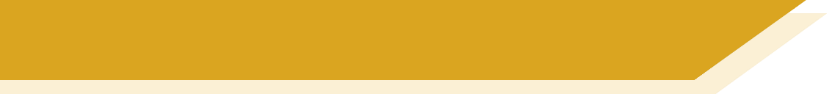 Person A beginnt.
Person B sagt die richtige Satzendung.
4.
…groß und stark sein.
…Muskeln zu entwickeln.
1.
…gesund bleiben.
…keinen Unfall zu haben.
5.
…einige Reisen auf Inseln machen.
…Singen zu üben.
2.
…hoffentlich keinen Krieg zu erleben.
…hoffentlich mehr Freiheit haben.
6.
…eines Tages Kinder zu haben.…nach Deutschland fahren.
3.
…mindestens 20 Kilometer zu laufen.
…um die halbe Welt fahren.
[Speaker Notes: Procedure:2. Partner A turns away from the board.3. Click for Partner B’s six sentence endings to appear.4. Partner A starts “in der Zukunft..”, and translates the first part of his/her chosen sentence. 5. Partner B selects the right sentence ending depending on whether it needs a zu or not. 
6. Partner A writes the remainder of the sentence in English. 
7. Students complete six sentences, then move to the next slide to swap roles for six more.]
sprechen
Was sind deine Zukunftspläne?
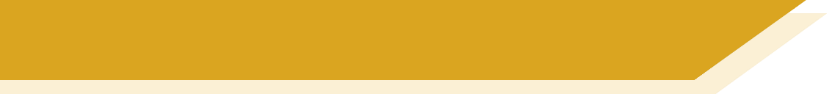 Person B beginnt.
Person A sagt die richtige Satzendung.
4.
…einige tolle Erfahrungen machen.… einige interessante Jobs zu haben
1.
…eine Reise zu machen.
…ans Meer fahren.
5.
…die Freunde nie verlassen.…einen starken Geist zu entwickeln.
2.
… einen Lebenspartner /eine Lebenspartnerin finden.
… diese Insel zu verlassen.
6.
… immer eine Bestleistung zu bringen.… die Fitness verbessern.
3.
…die Freiheit nicht zu verlieren.
…die Gegenwart nicht vergessen.
[Speaker Notes: Procedure:2. Partner B turns away from the board.3. Click for Partner A’s six sentence endings to appear.4. Partner B starts “in der Zukunft..”, and translates the first part of his/her chosen sentence. 5. Partner A selects the right sentence ending depending on whether it needs a zu or not. 
6. Partner B writes the remainder of the sentence in English.]
schreiben
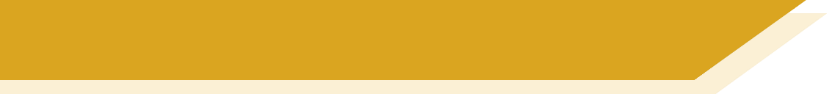 In der Zukunft
Übersetze auf Deutsch.
1. In the future we will have more freedom and no wars.
1. In der Zukunft werden wir mehr Freiheit und keine Kriege haben.
2. I hope they will not have any (have no) accidents.
2. Ich hoffe, sie werden keine Unfälle haben.
3. I want to experience no war (don’t want to experience war).
3. Ich will keinen Krieg erleben.
4. She plans to travel to the sea.
4. Sie hat vor, ans Meer zu fahren.
5. I hope the future brings a happy life for everyone one day.
5. Ich hoffe, die Zukunft bringt eines Tages ein glückliches Leben für alle.
[Speaker Notes: ADDITIONAL OPTIONAL TASK
Timing: 2 minutes (to explain the task, which students may then finish for homework)Aim: to practise written production of language and structures from this week’s and prior learning. Procedure:1. Students translate the sentences.
2. Click to reveal answers.]
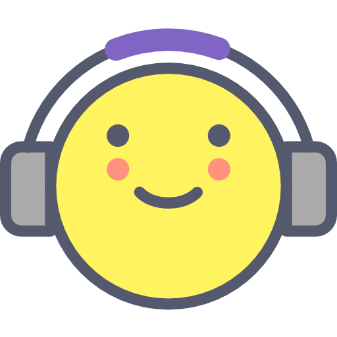 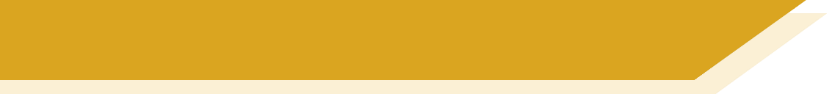 Hausaufgaben
Vocabulary Learning Homework (Term 1.2, Week 3)
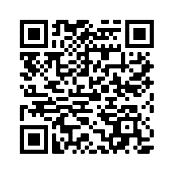 Quizlet link
Quizlet QR code:
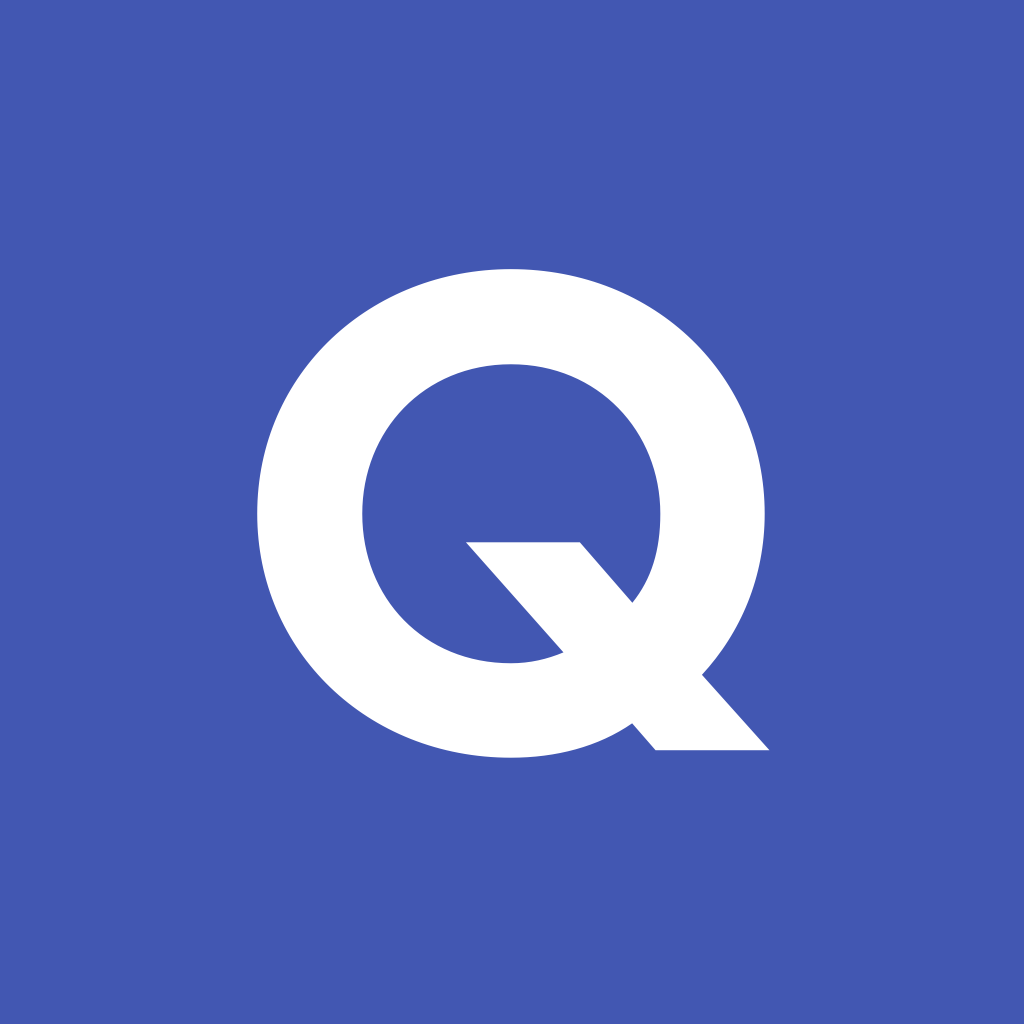 Student worksheet
[Speaker Notes: Use this slide to set the homework.Answer sheet: https://resources.ncelp.org/concern/parent/4b29b7152/file_sets/08612p586]